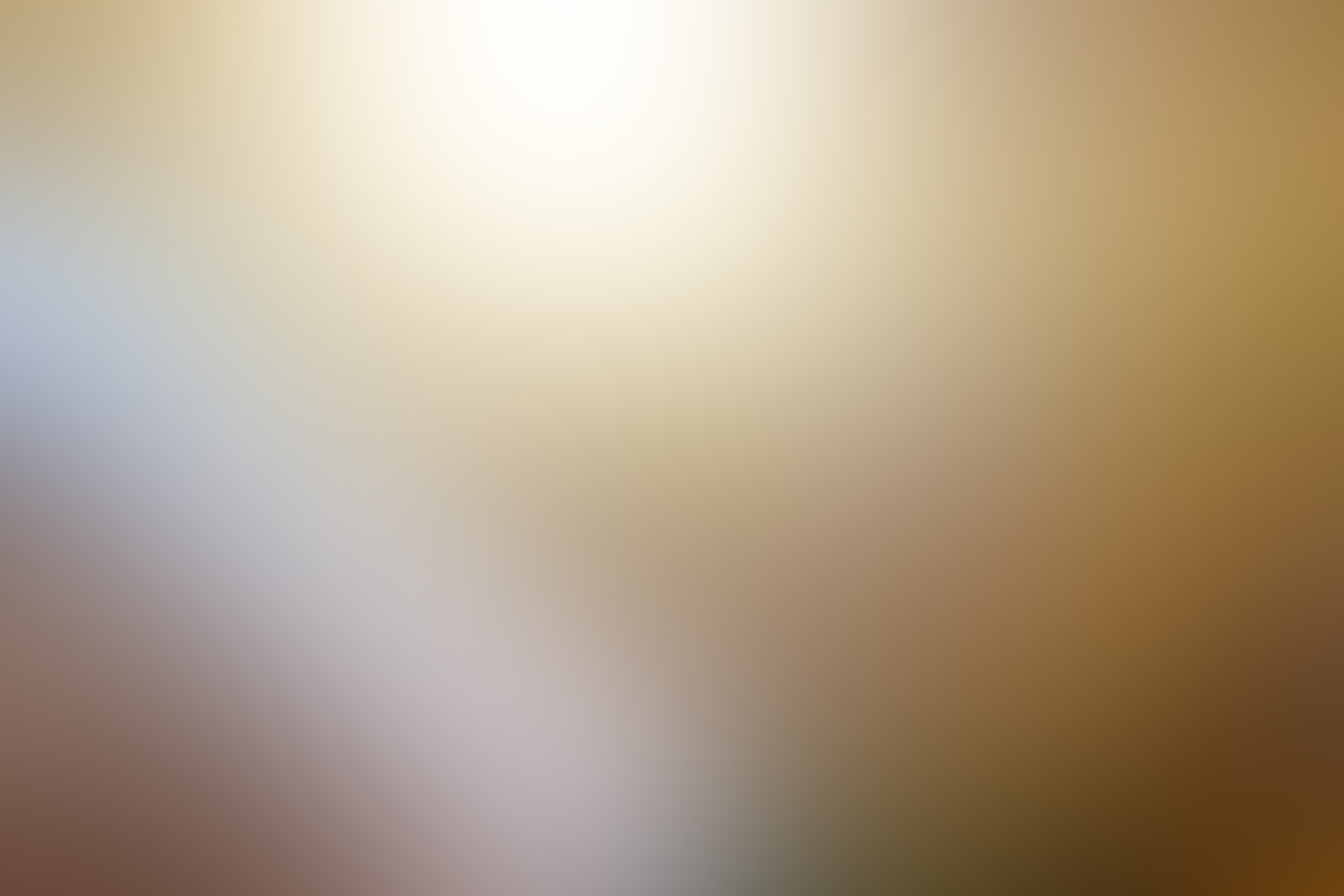 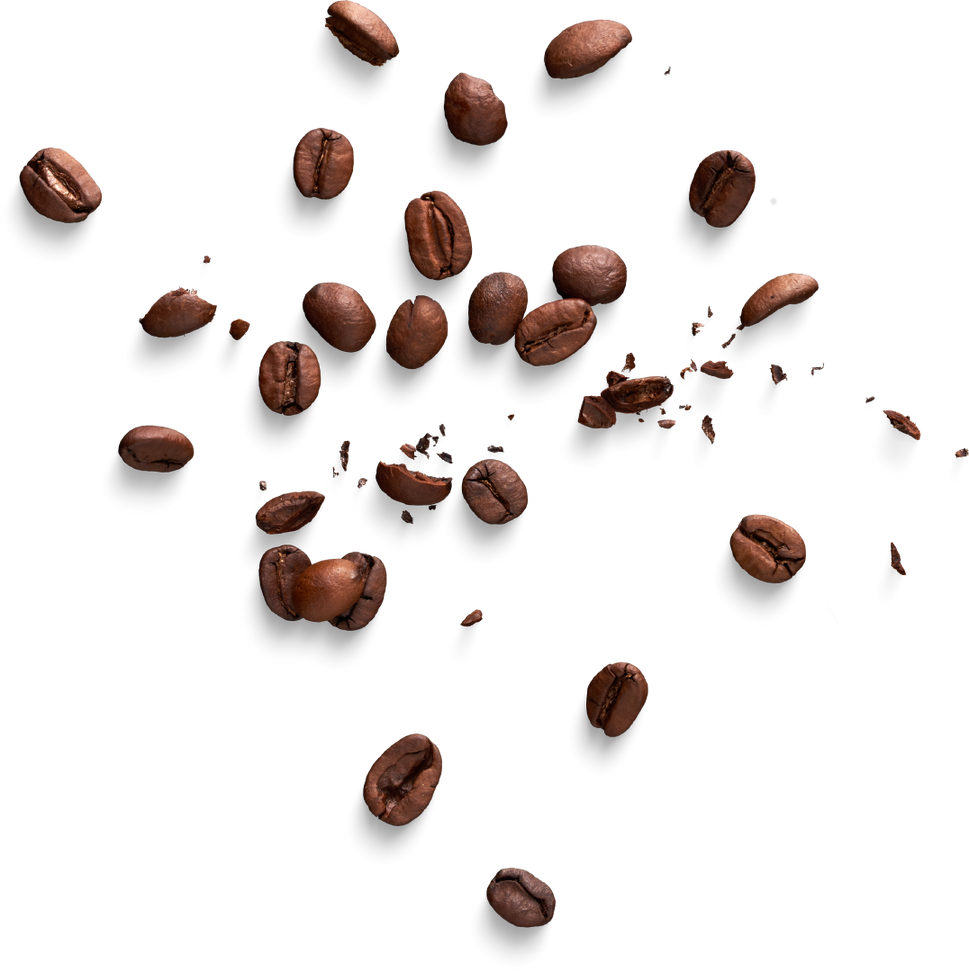 ZRNA KAVE & ZRNA ZNANJA
Ružica Lončar, prof. geografije, I. tehnička škola Tesla
Helena Jilek Kubalek, prof. povijesti, I. tehnička škola Tesla
CUC 2023: "ERA DIGITALNE ZRELOSTI", ROVINJ
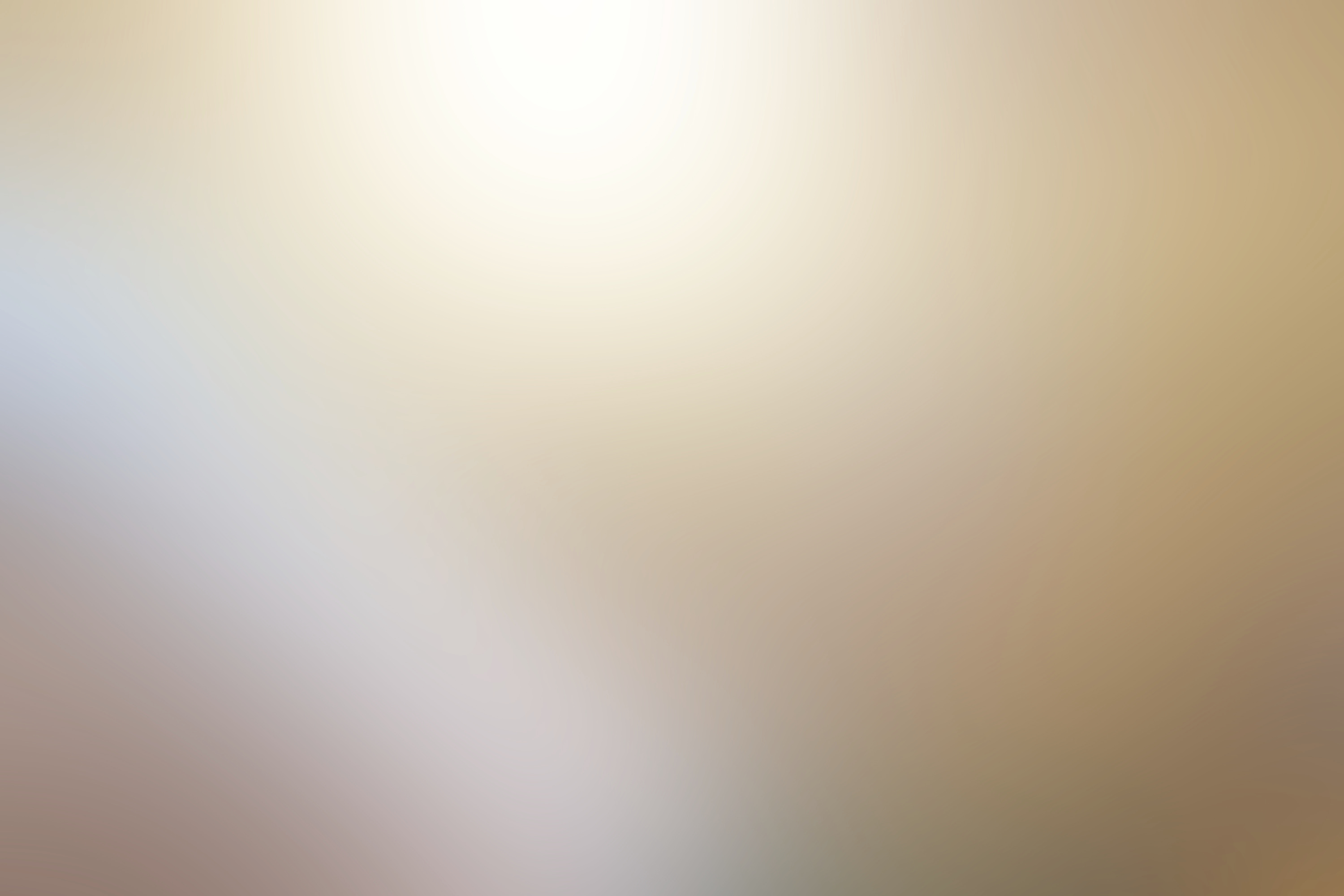 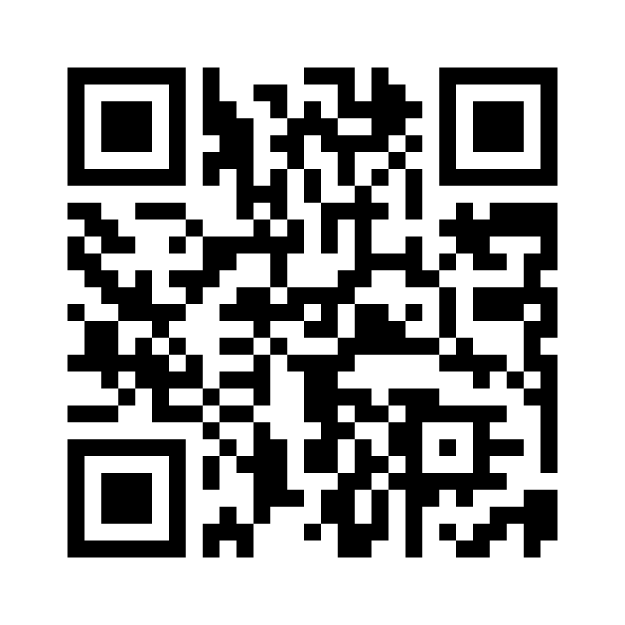 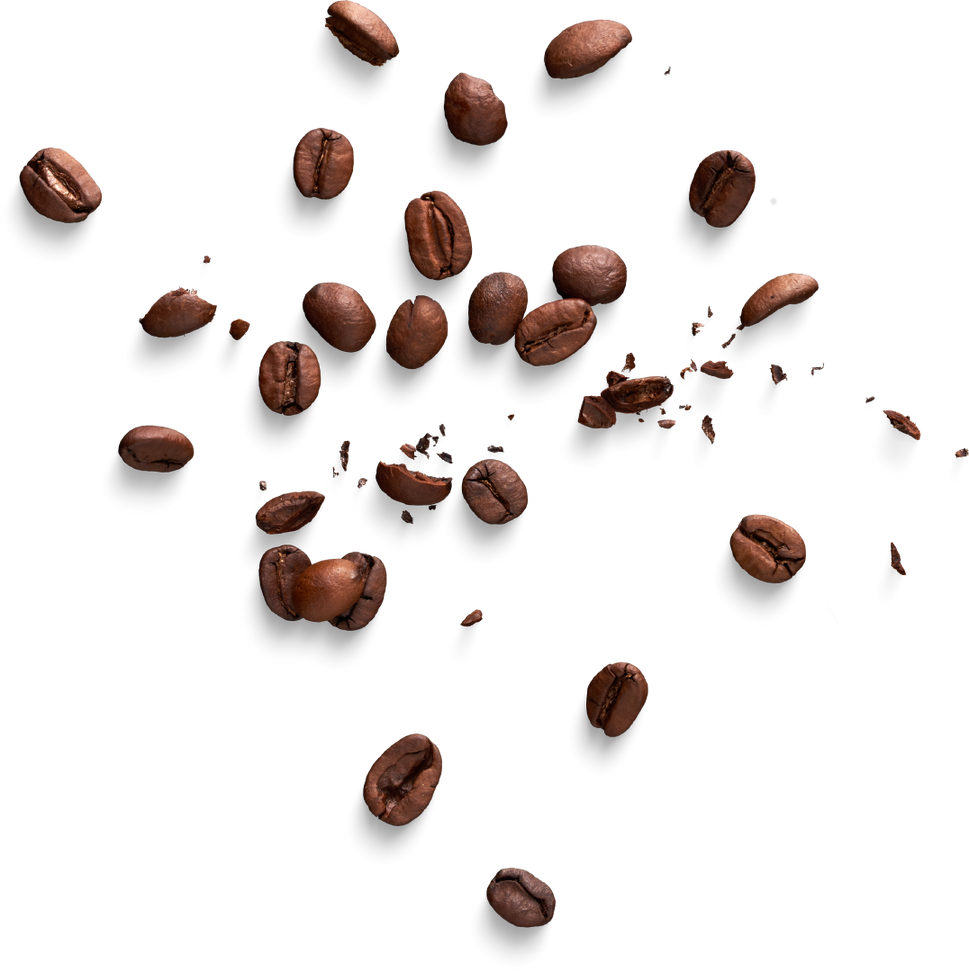 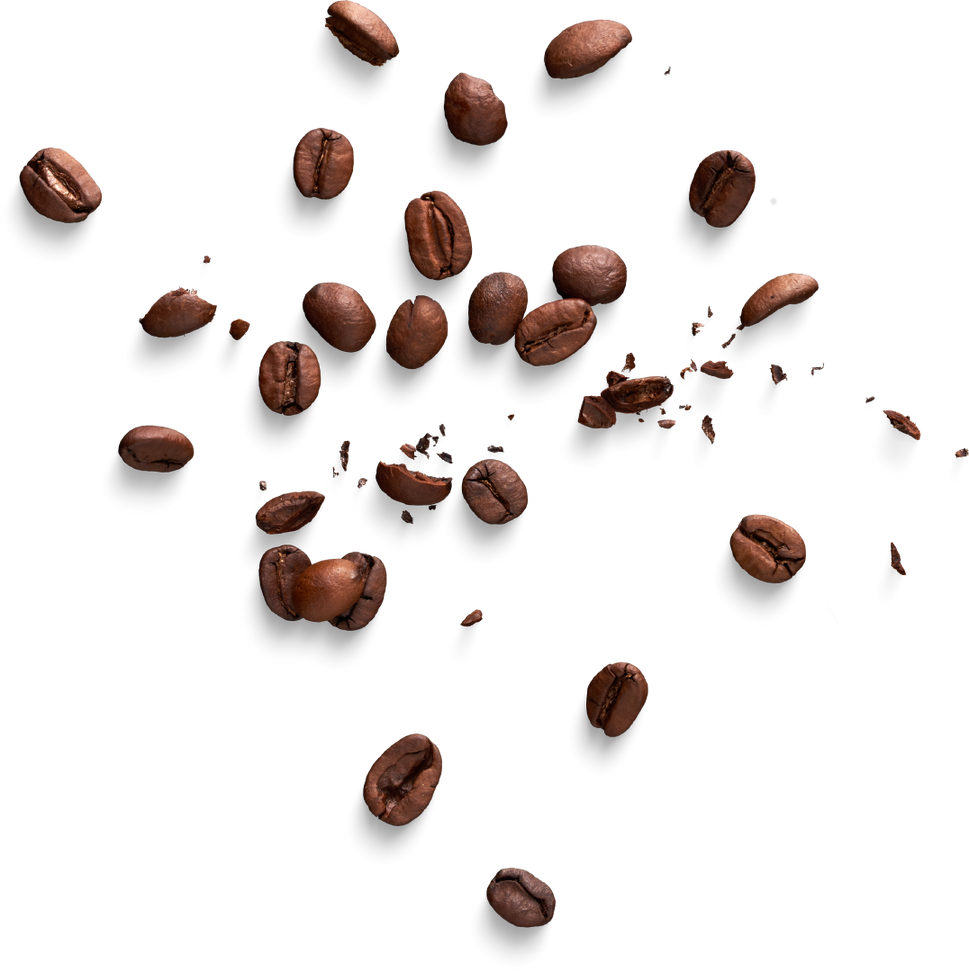 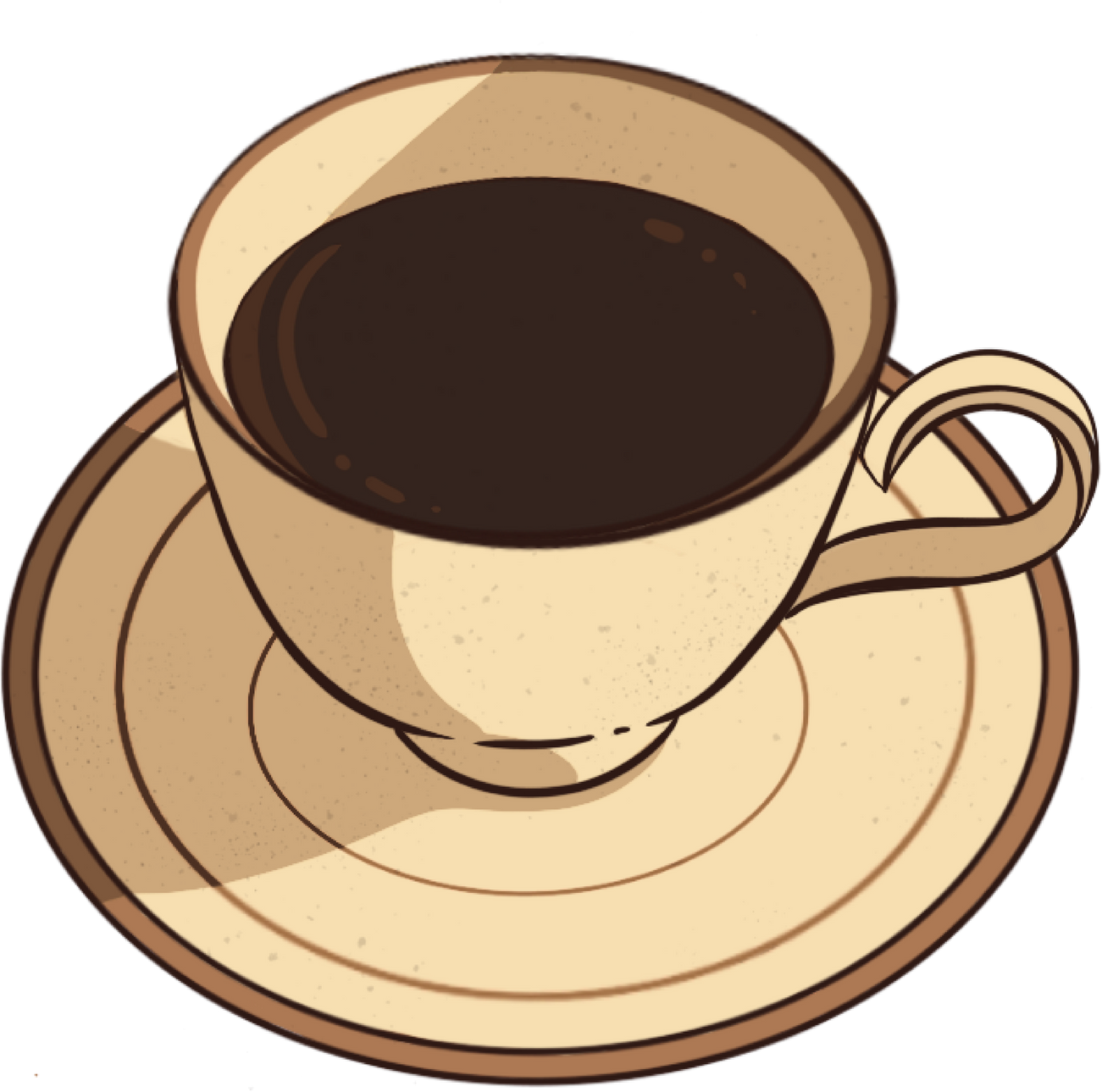 IDEMO NA KAVU?
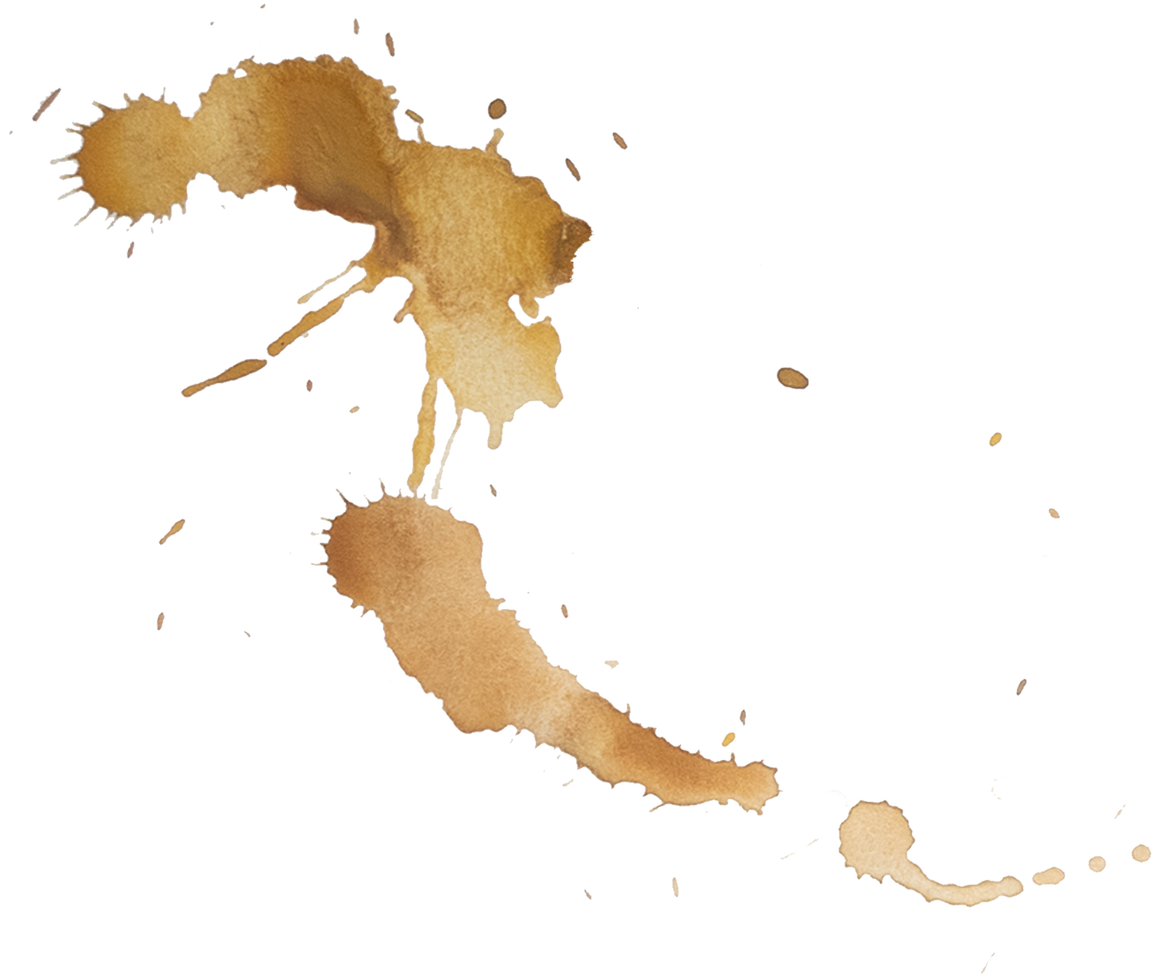 ŠTIKLECI 
IZ 
ŠALICE
ŠTIKLECI 
IZ 
ŠALICE
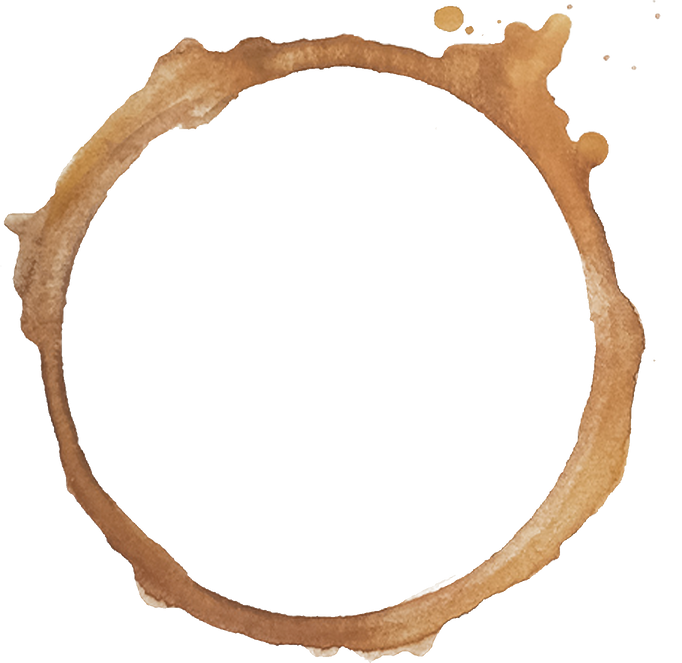 10 strukovnih škola Grada Zagreba
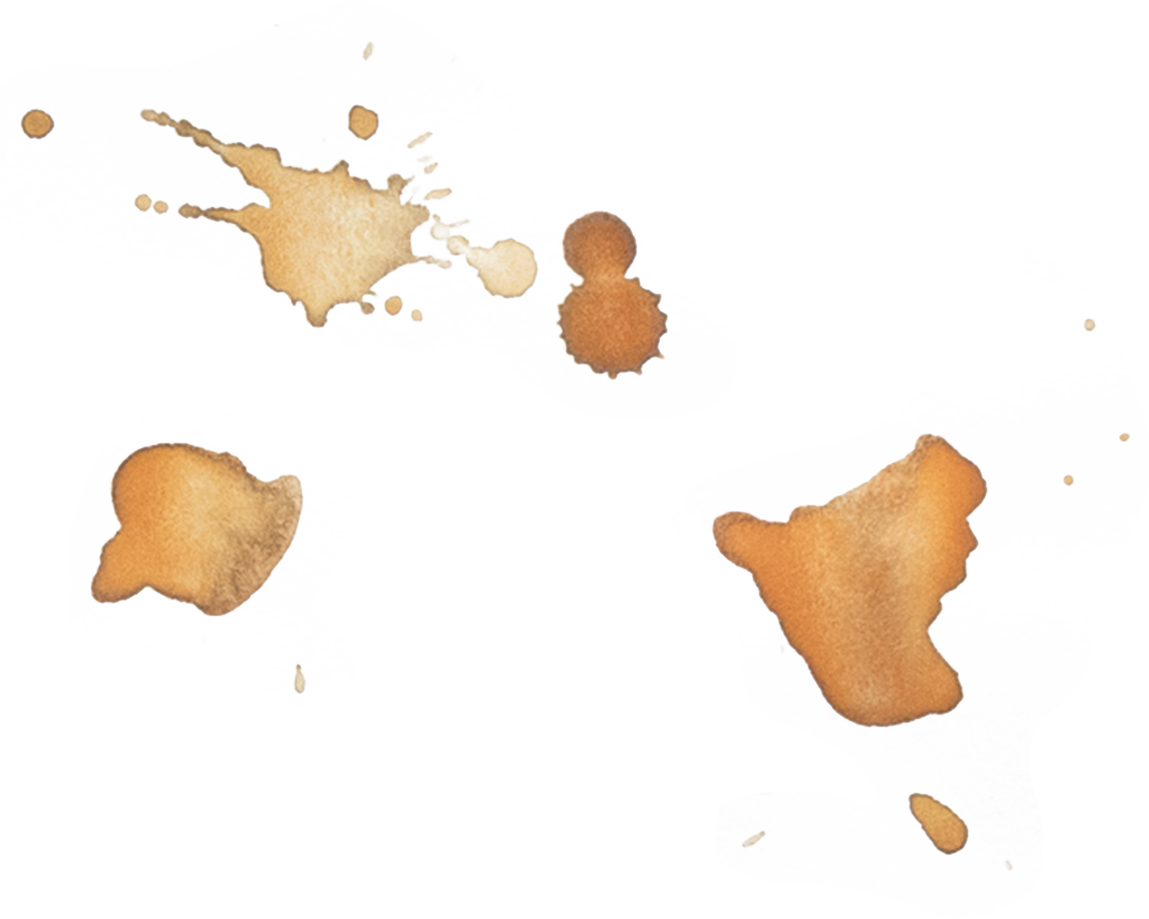 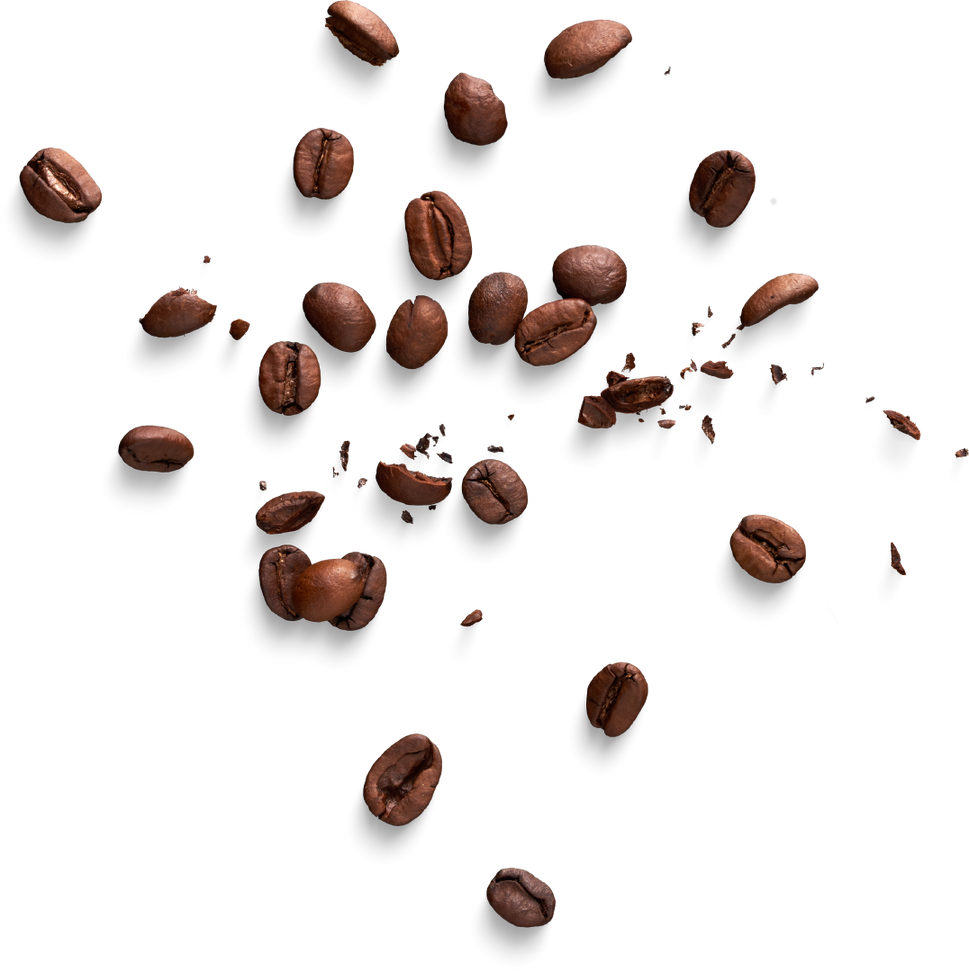 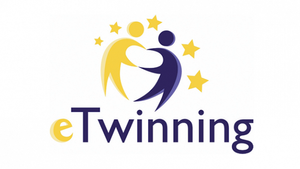 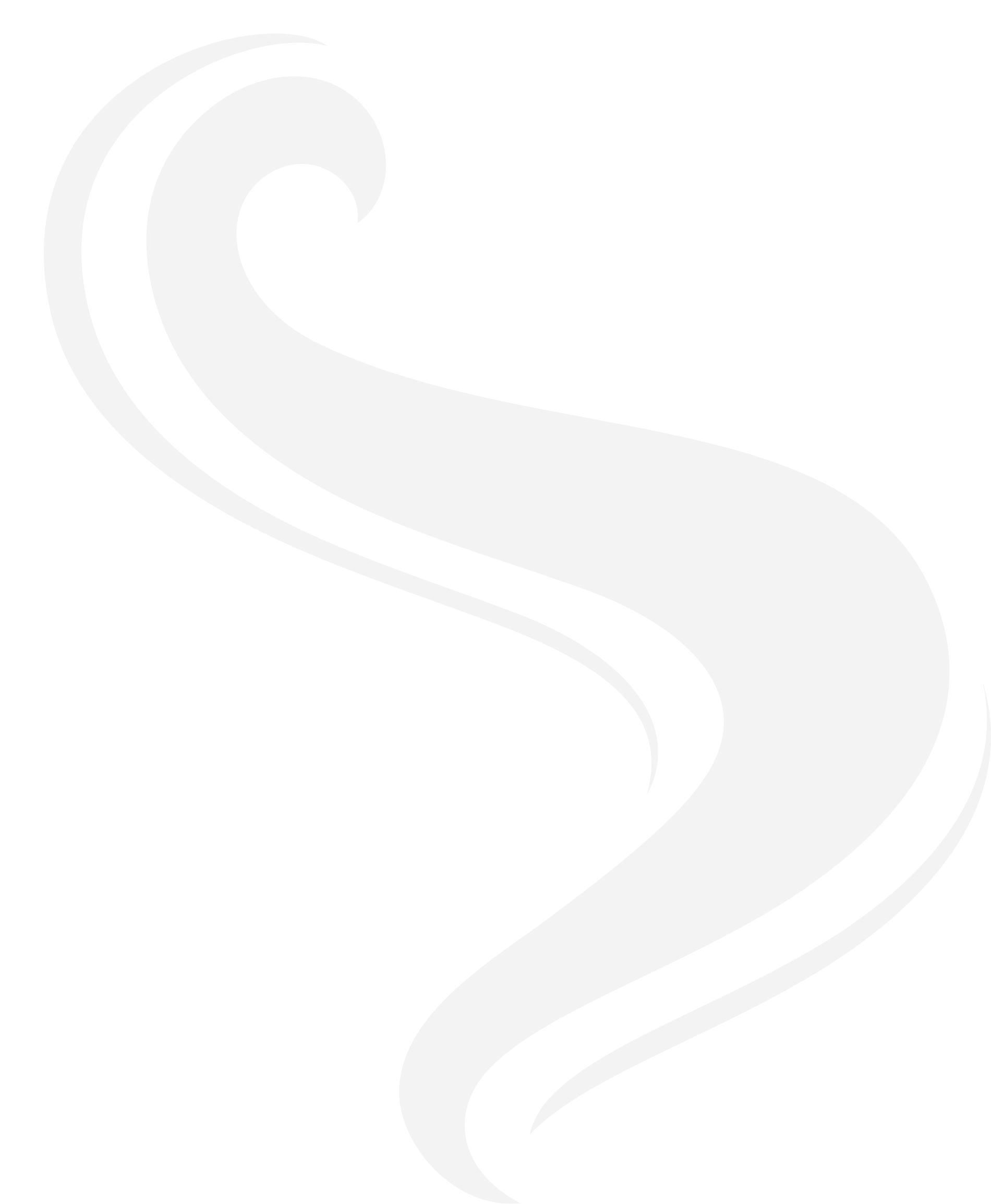 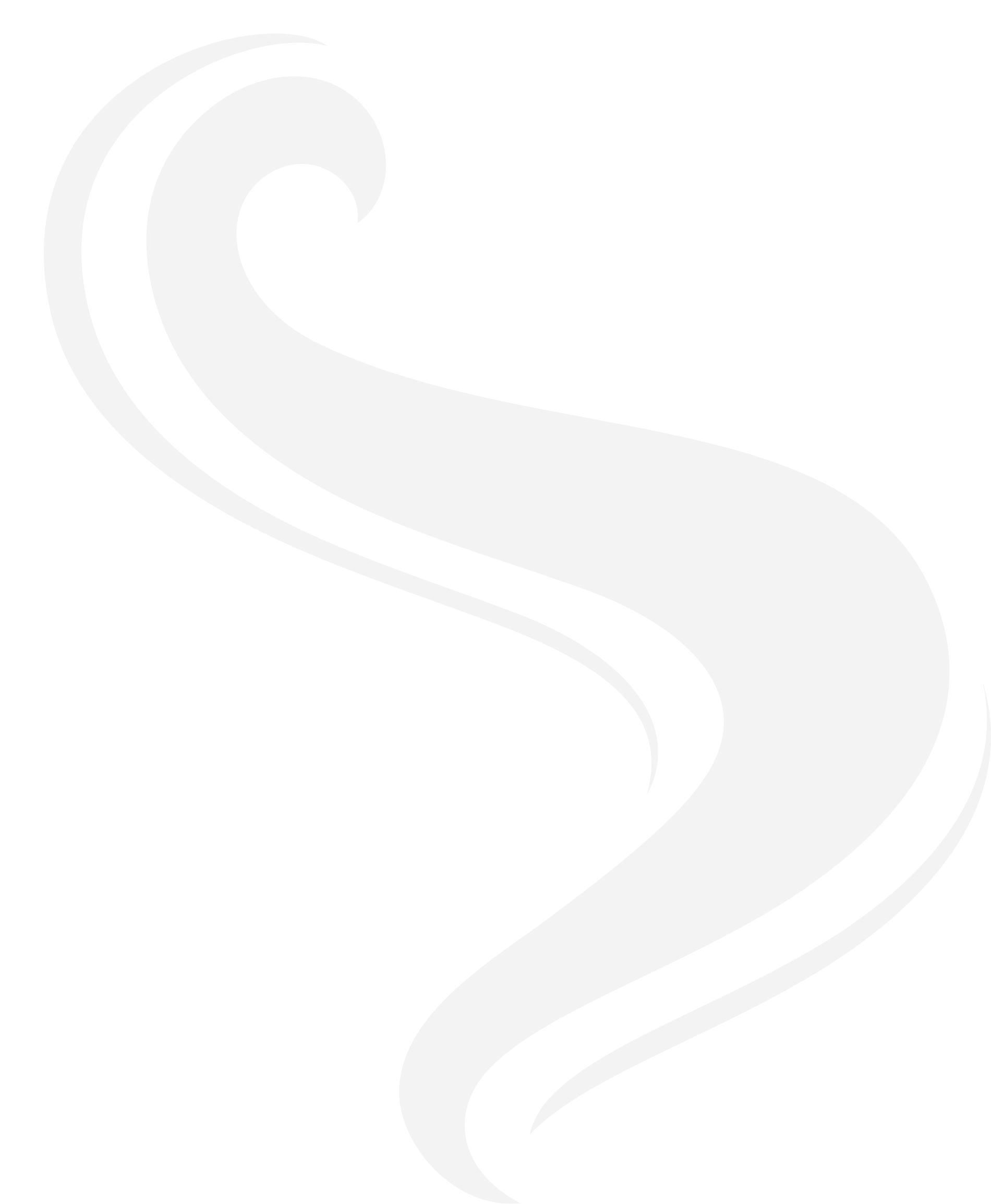 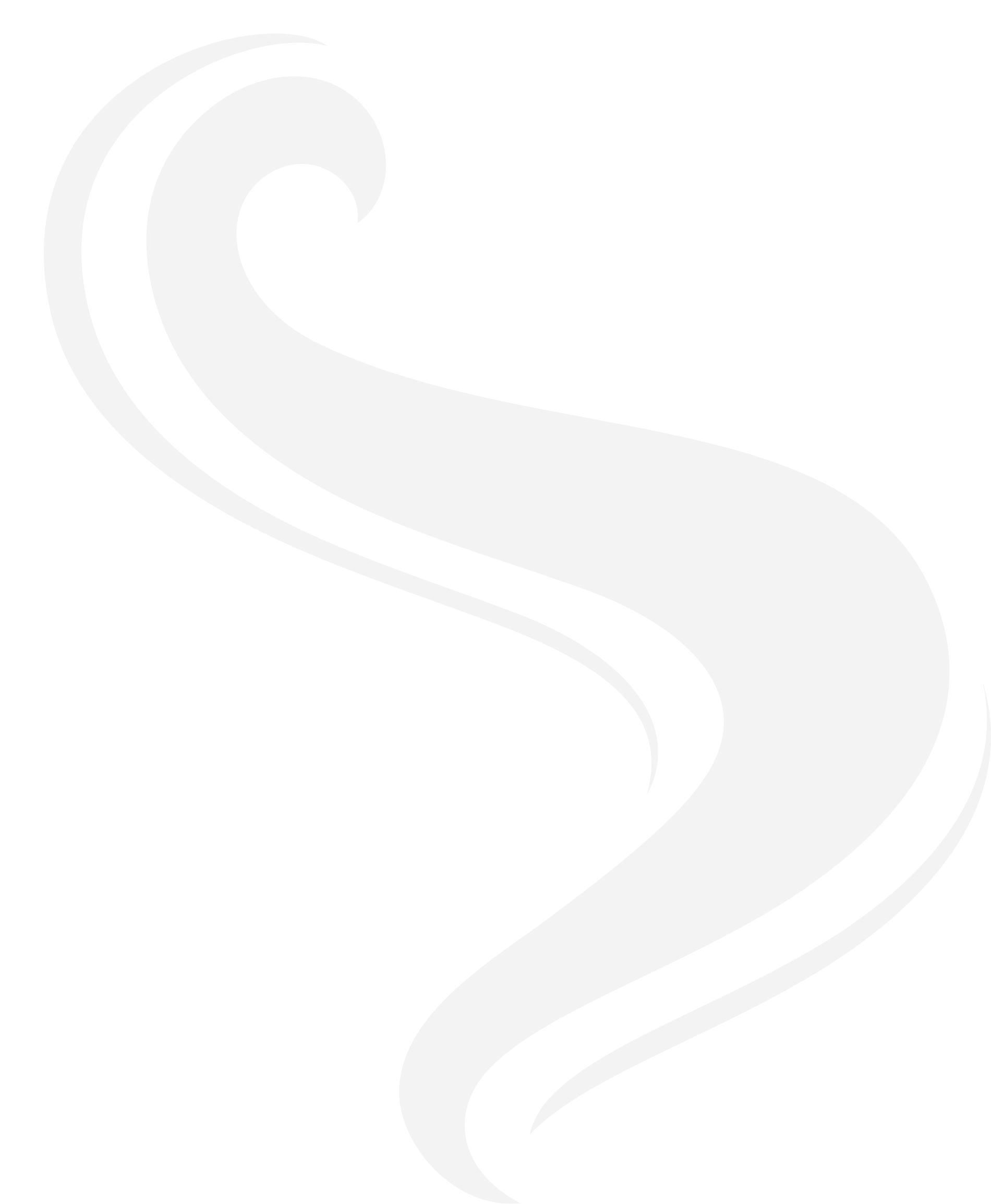 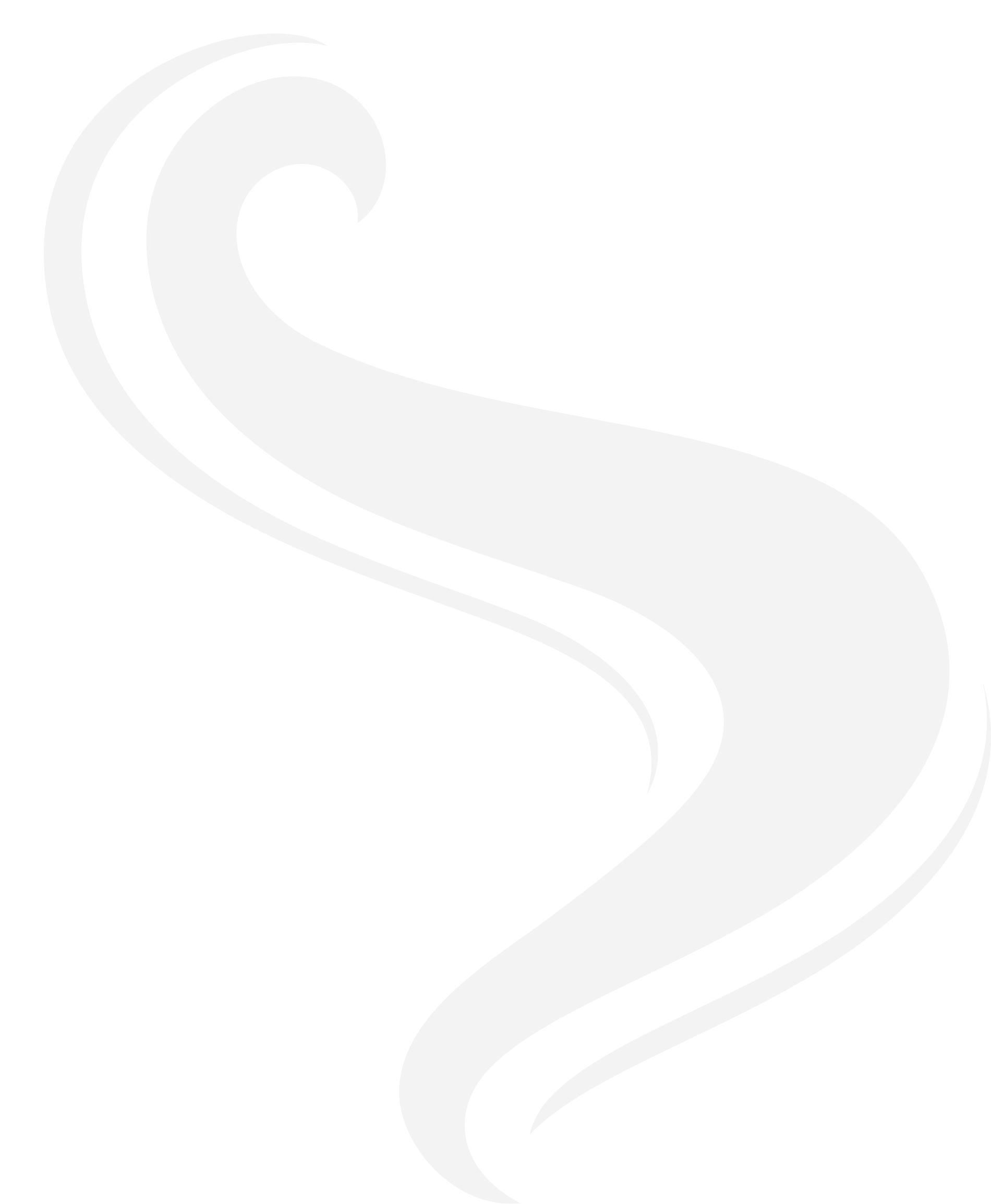 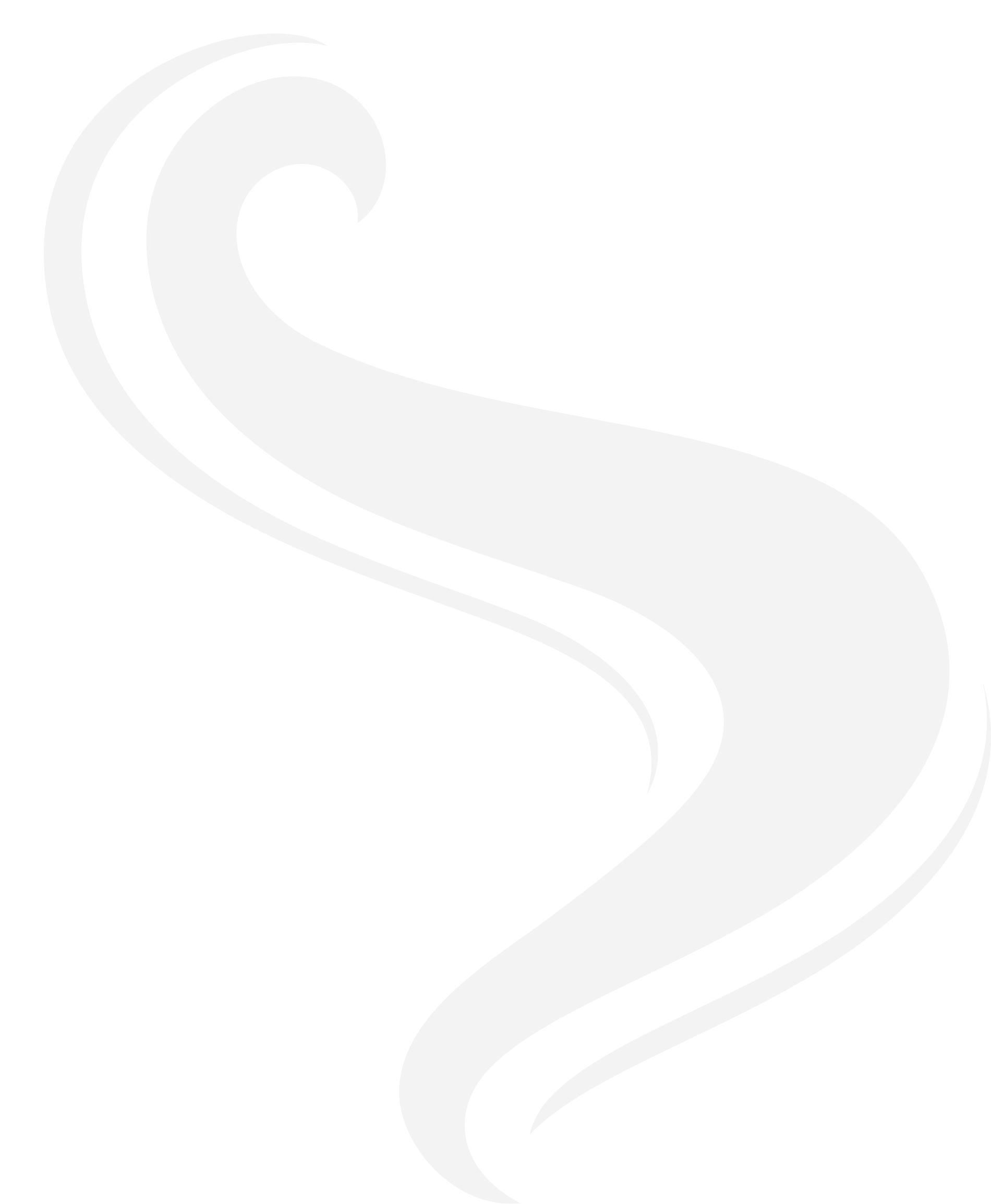 Škola primijenjene umjetnosti i dizajna
Škola za cestovni promet
Trgovačka škola Zagreb
Elektrostrojarska obrtnička škola
I.  tehnička škola Tesla
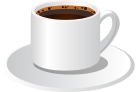 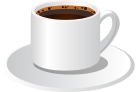 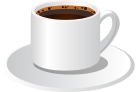 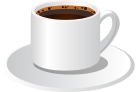 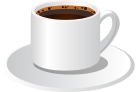 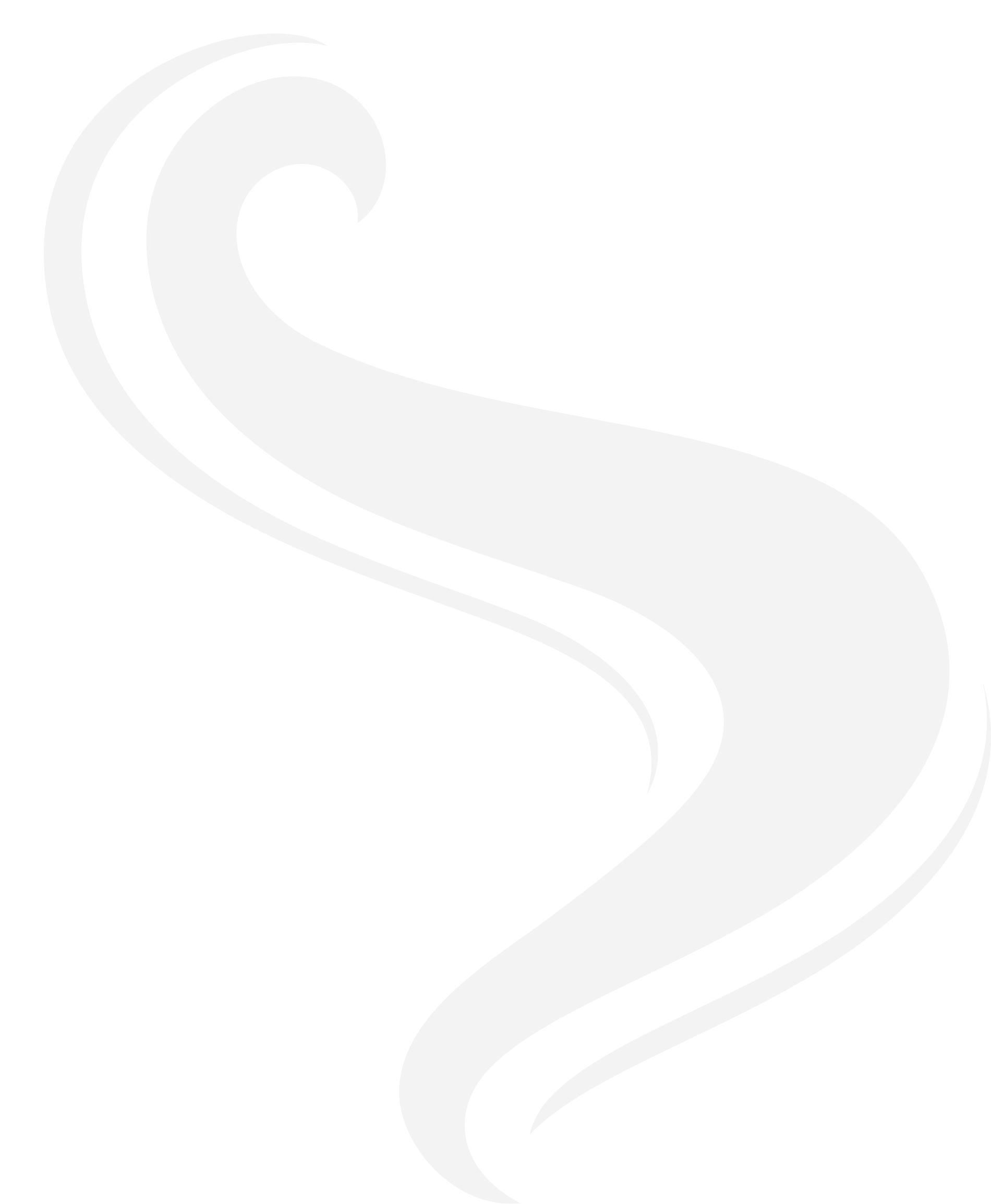 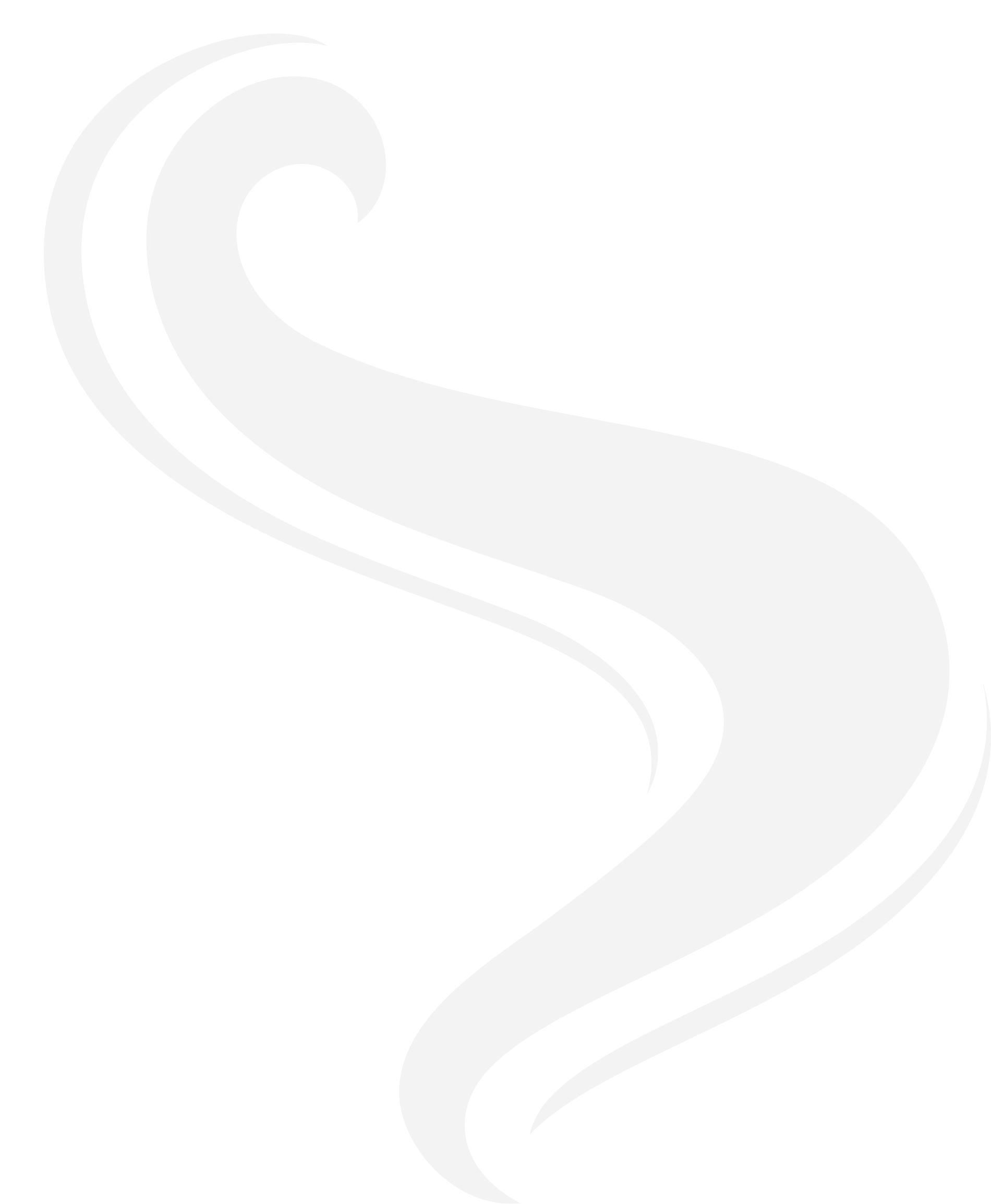 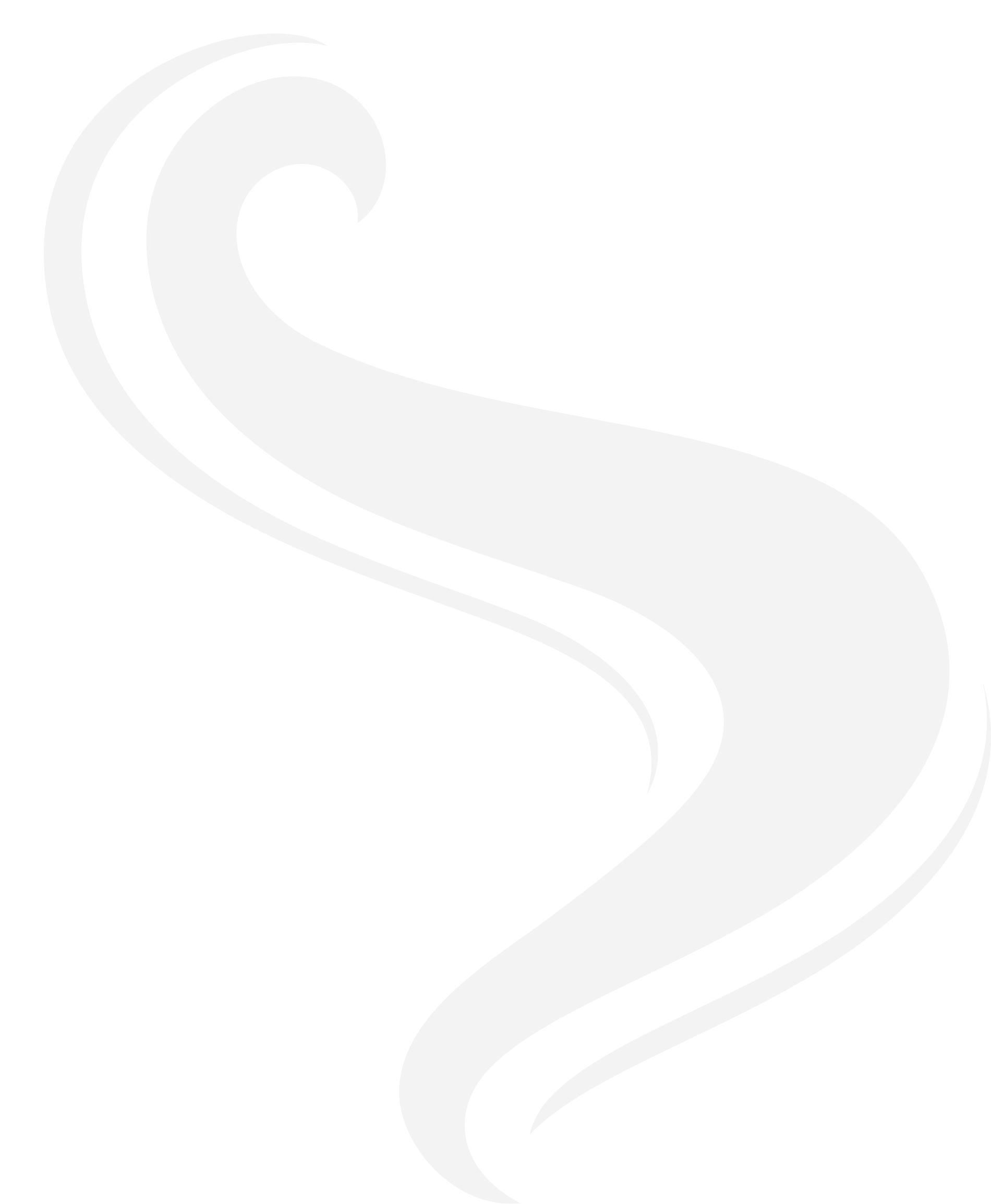 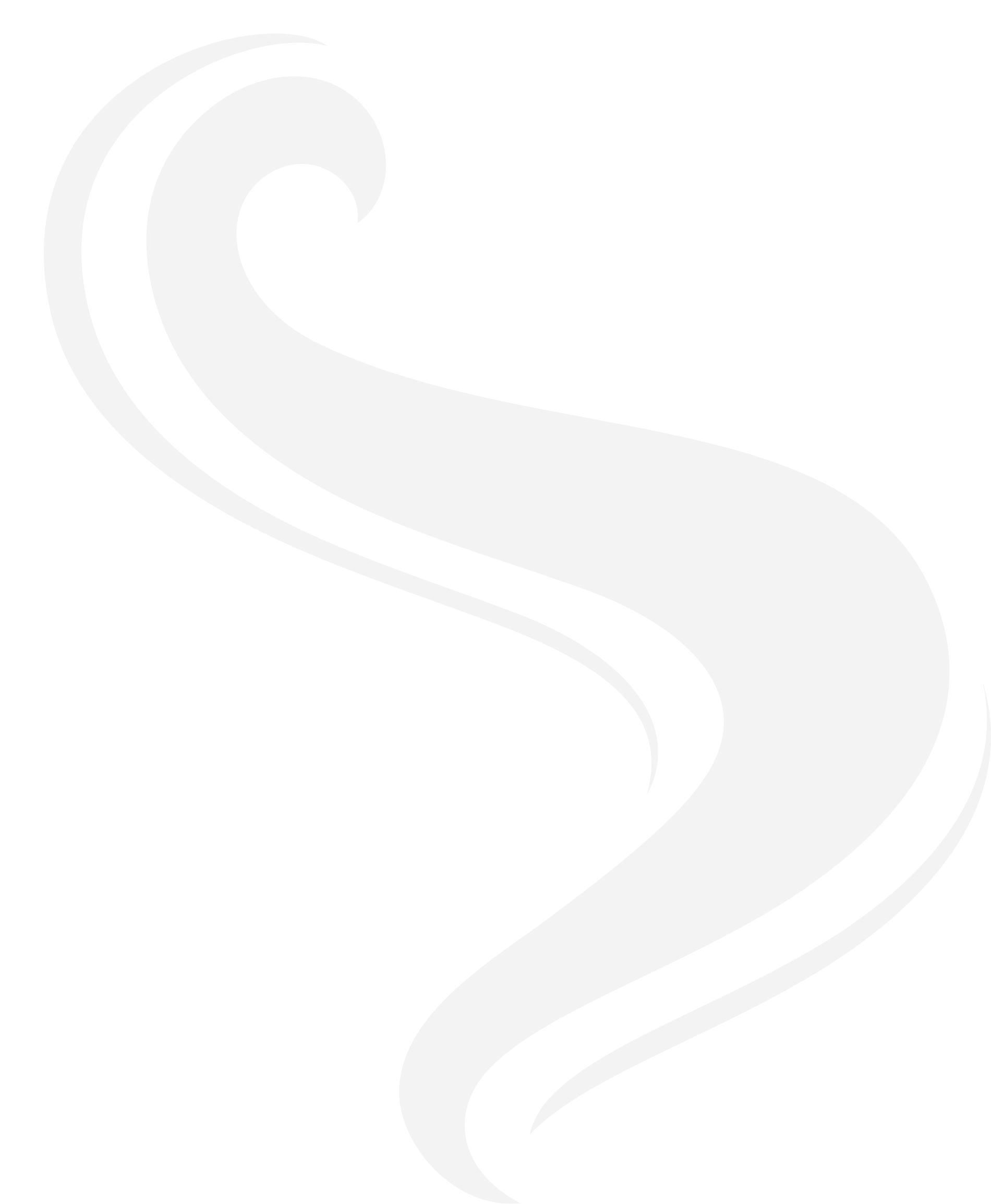 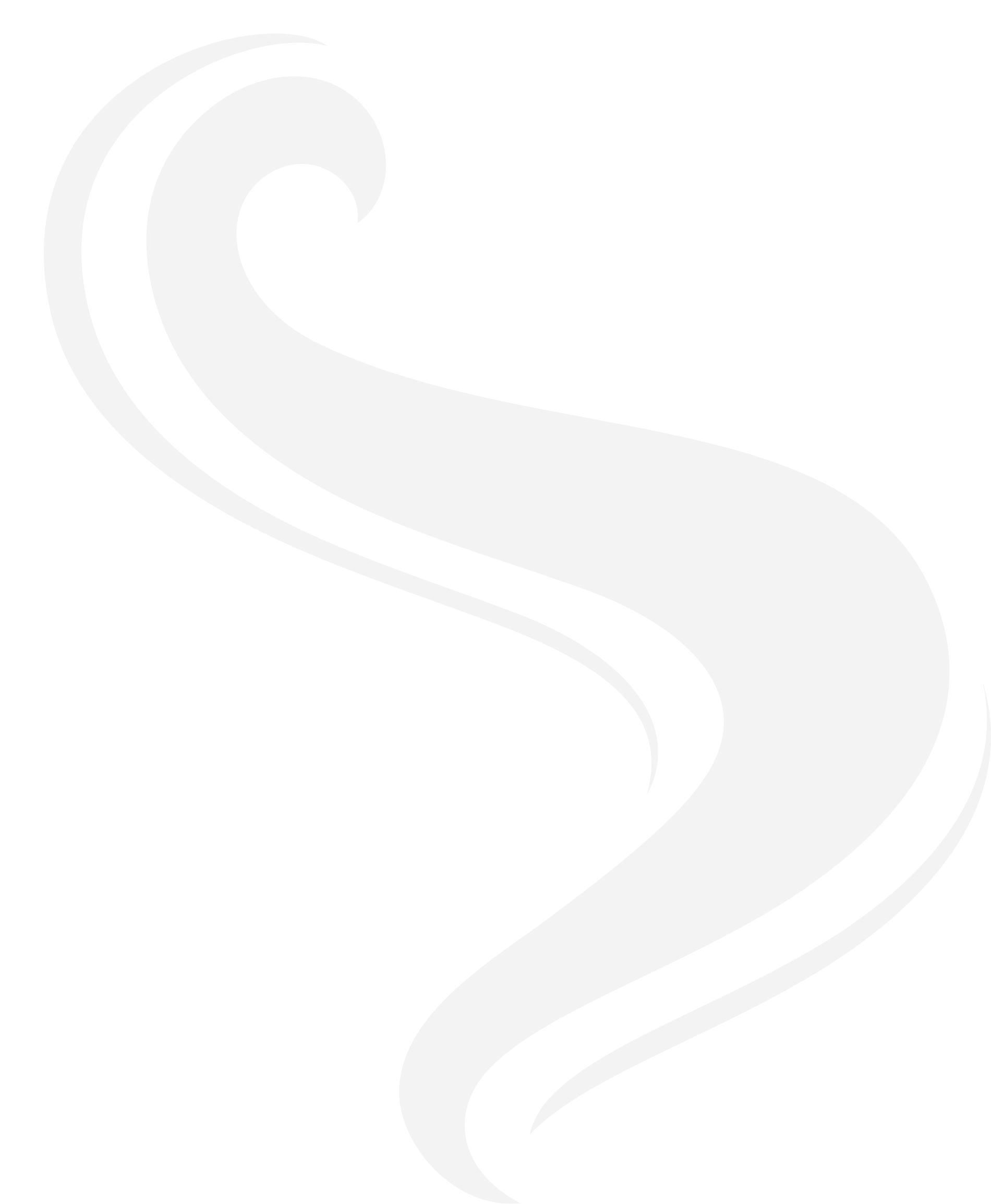 Škola za medicinske sestre Vinogradska
Prva ekonomska škola
Hotelijersko-turistička škola Zagreb
Prehrambeno-tehnološka škola
Agronomska škola Zagreb
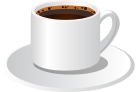 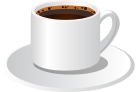 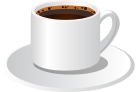 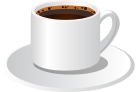 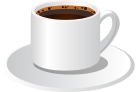 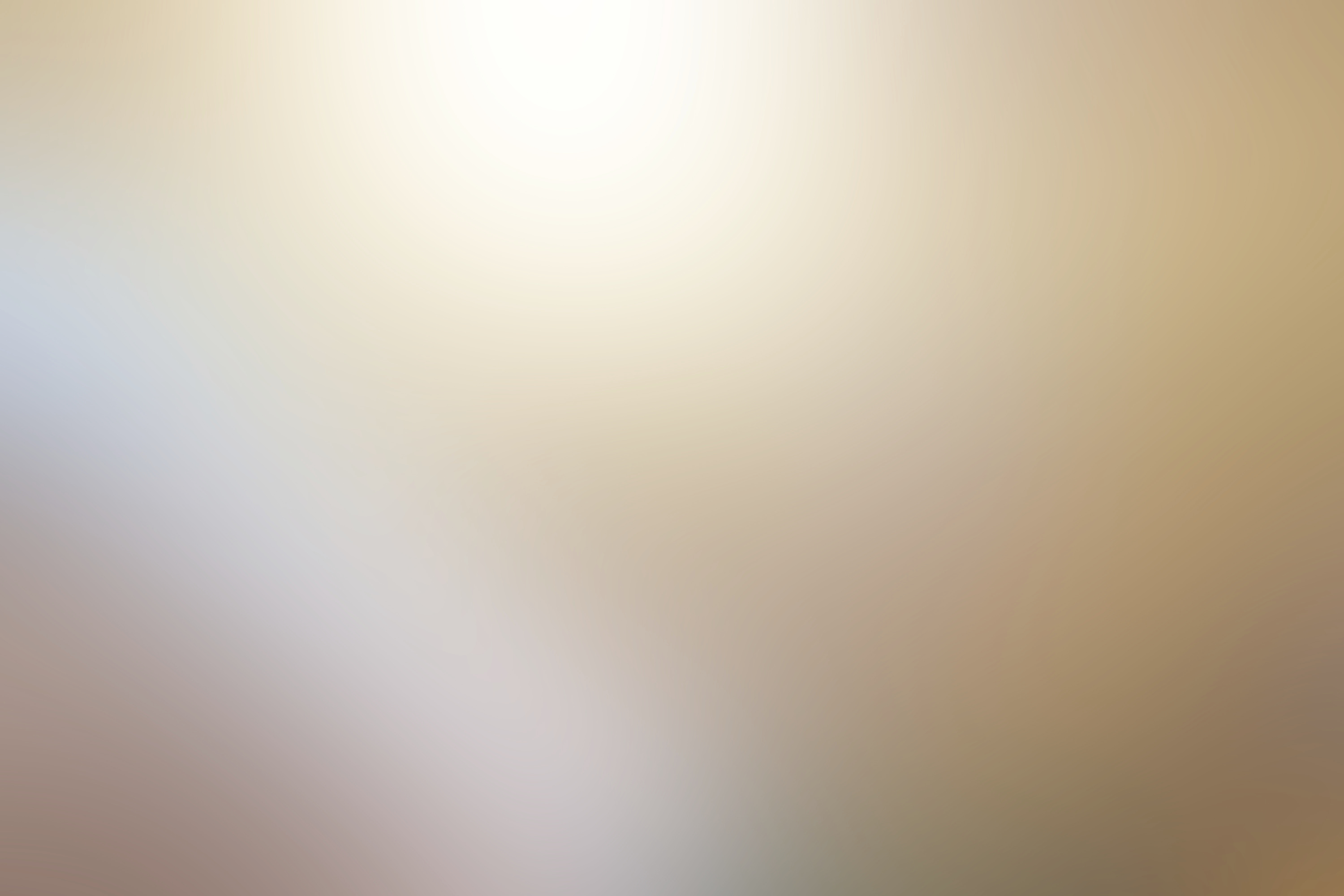 Strukovni kurikulumi
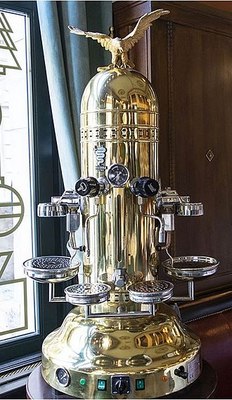 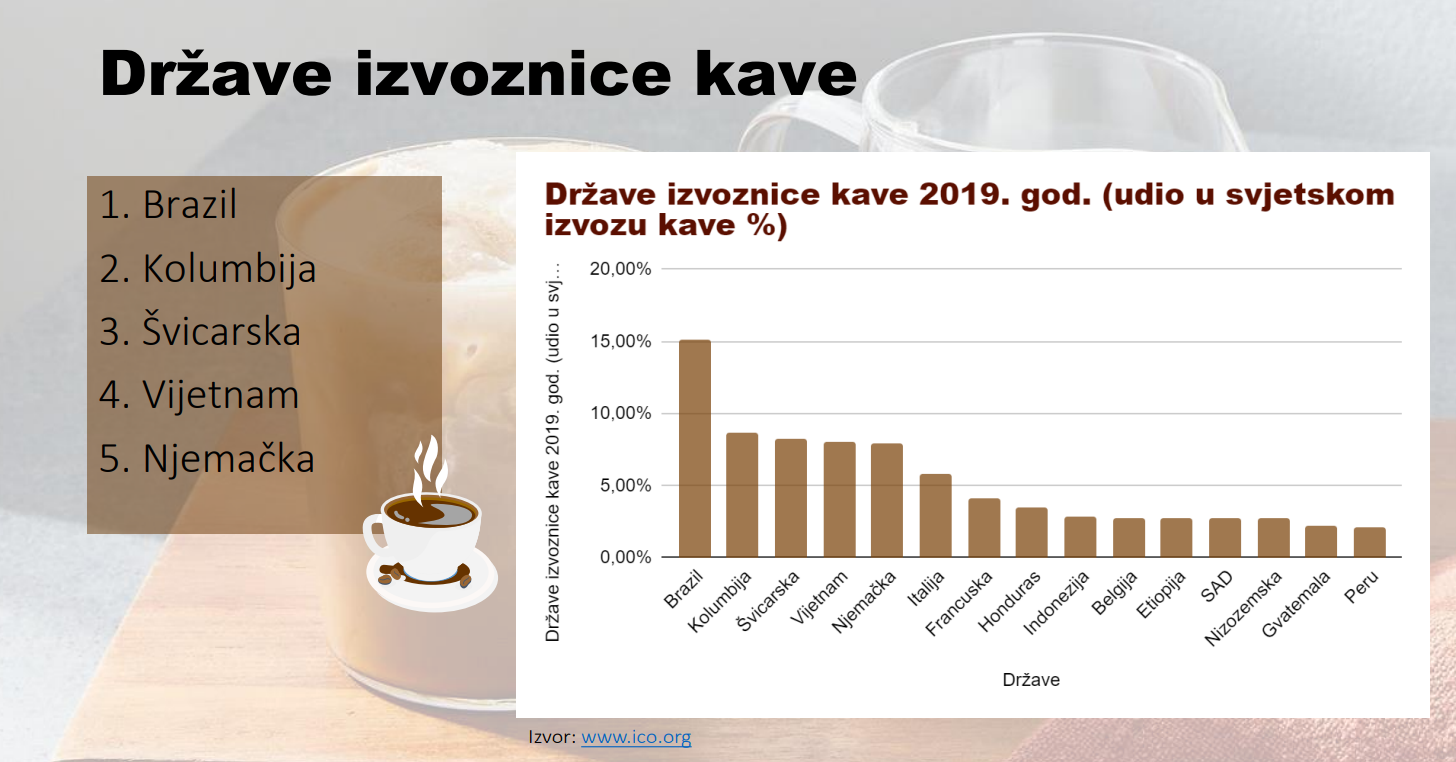 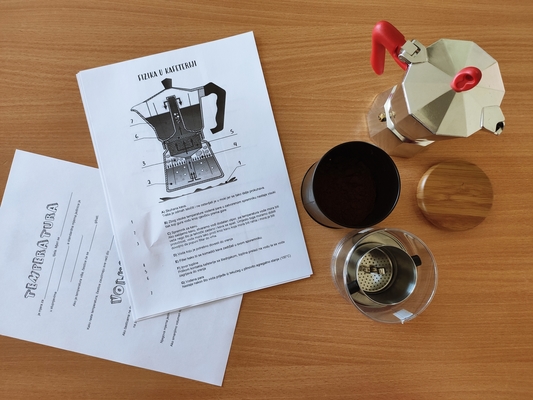 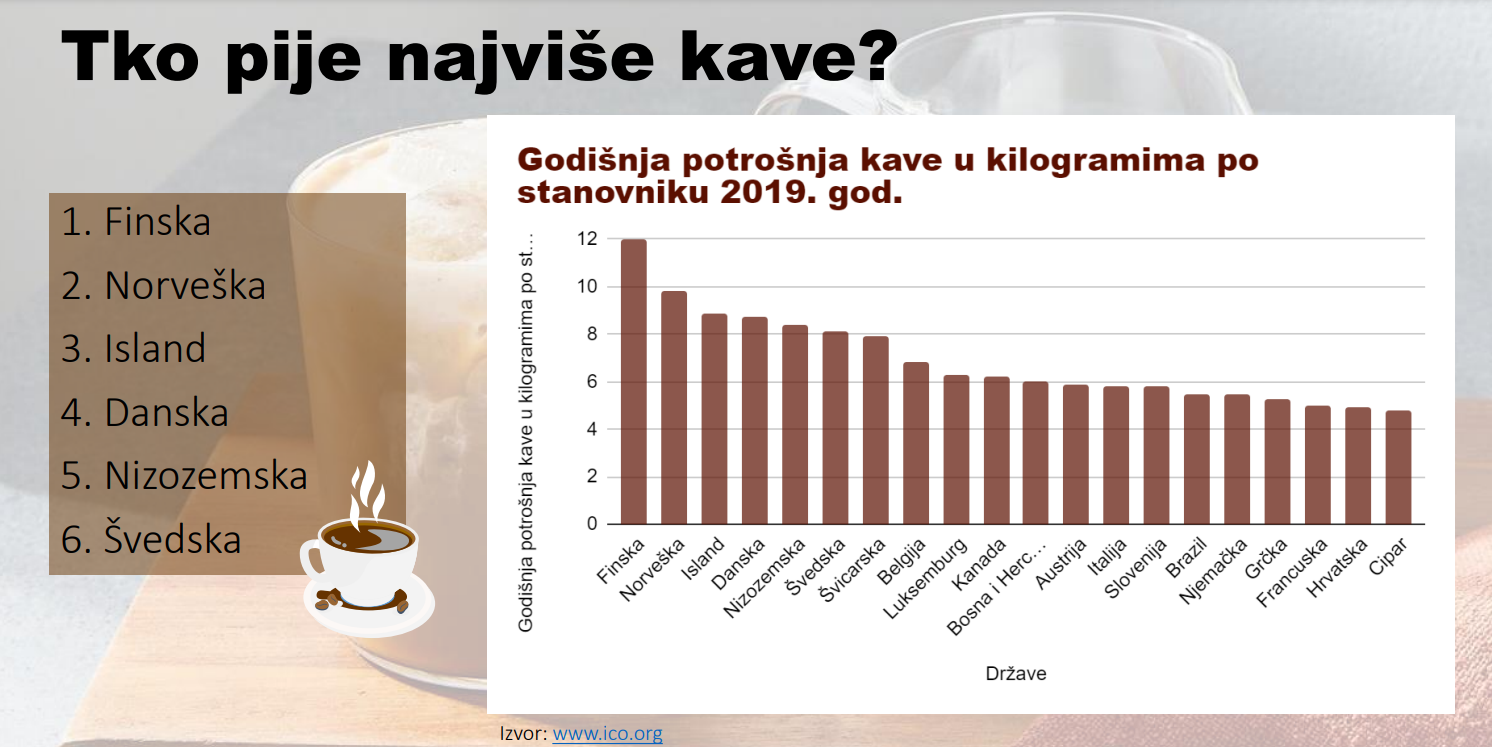 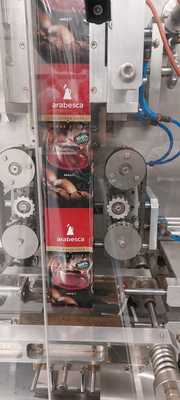 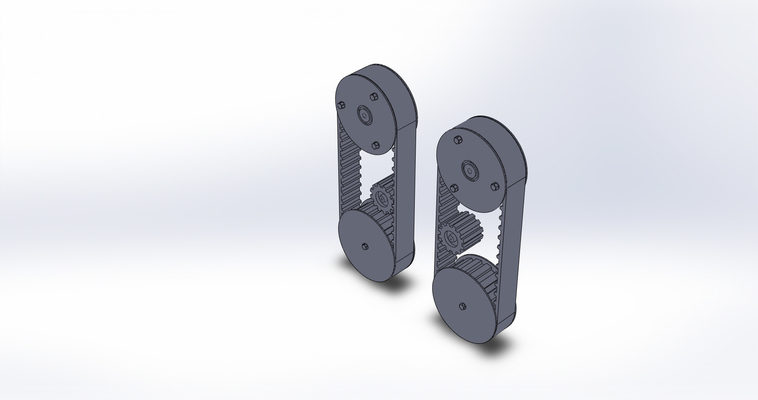 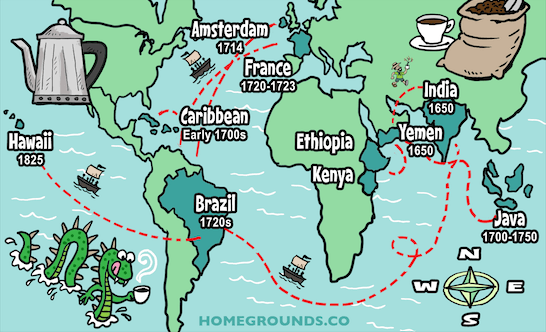 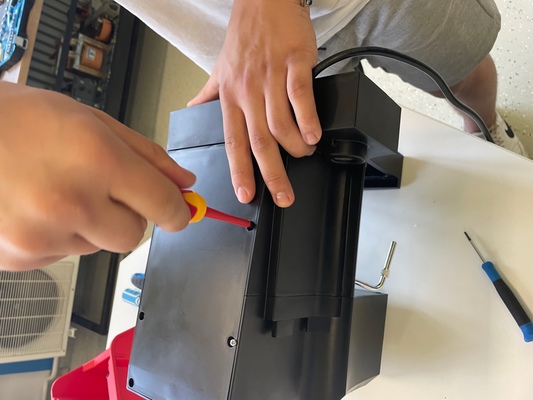 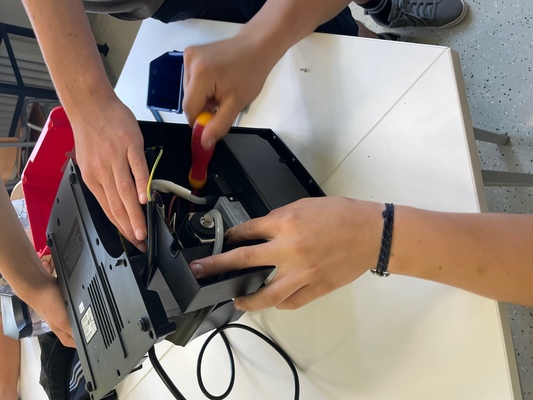 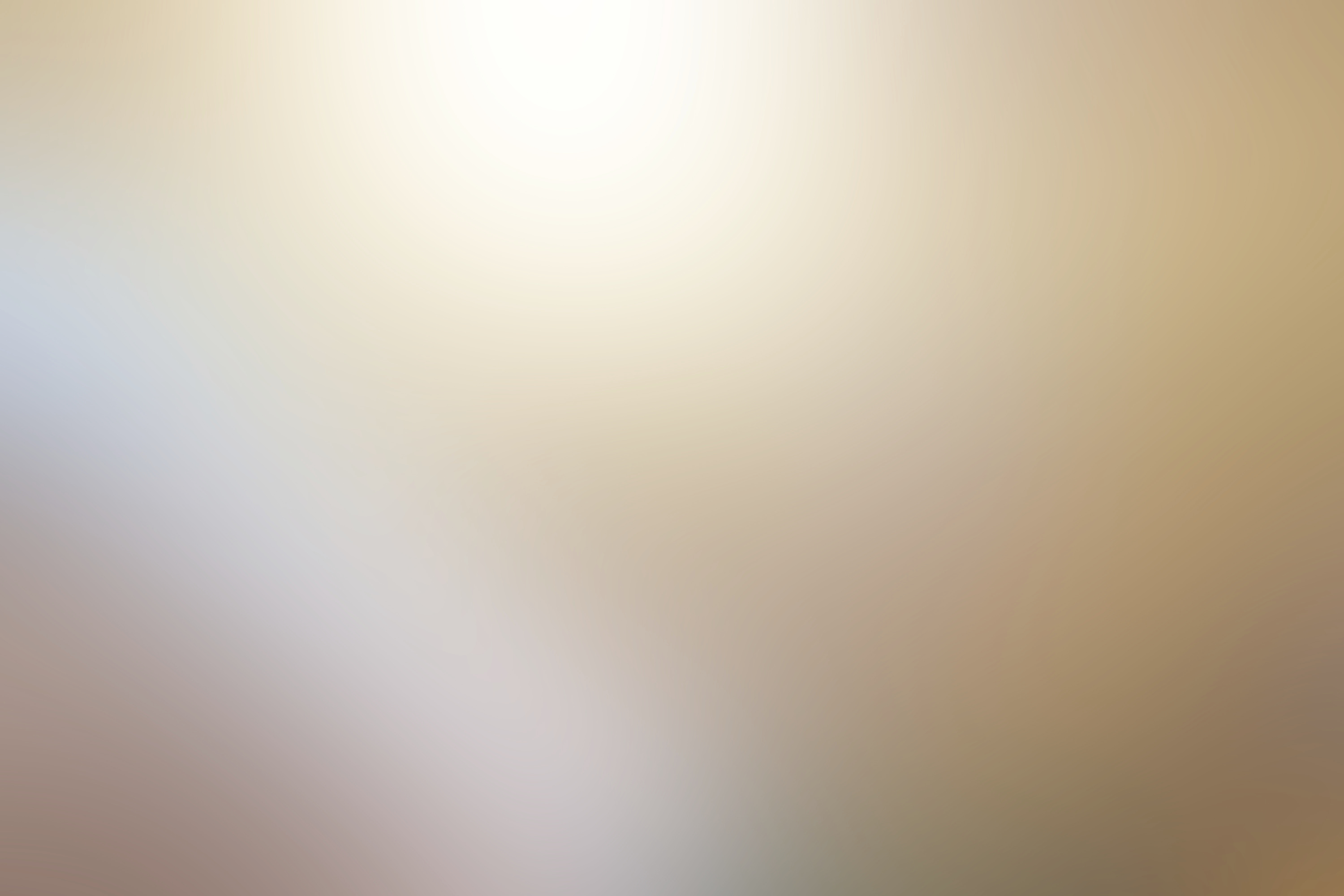 Strukovni kurikulumi...
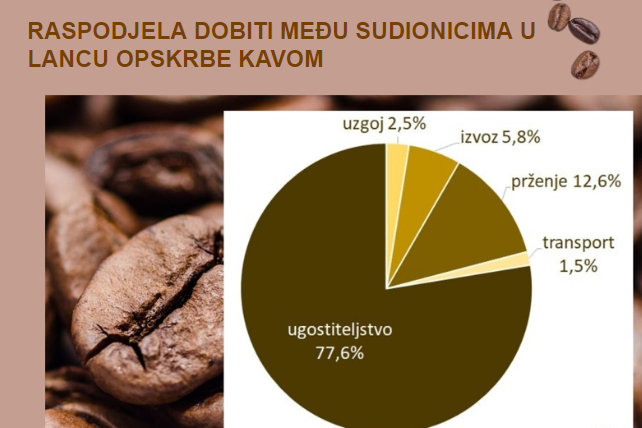 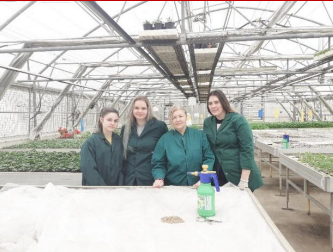 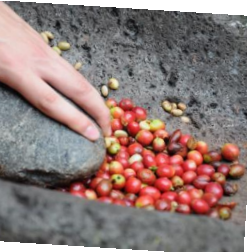 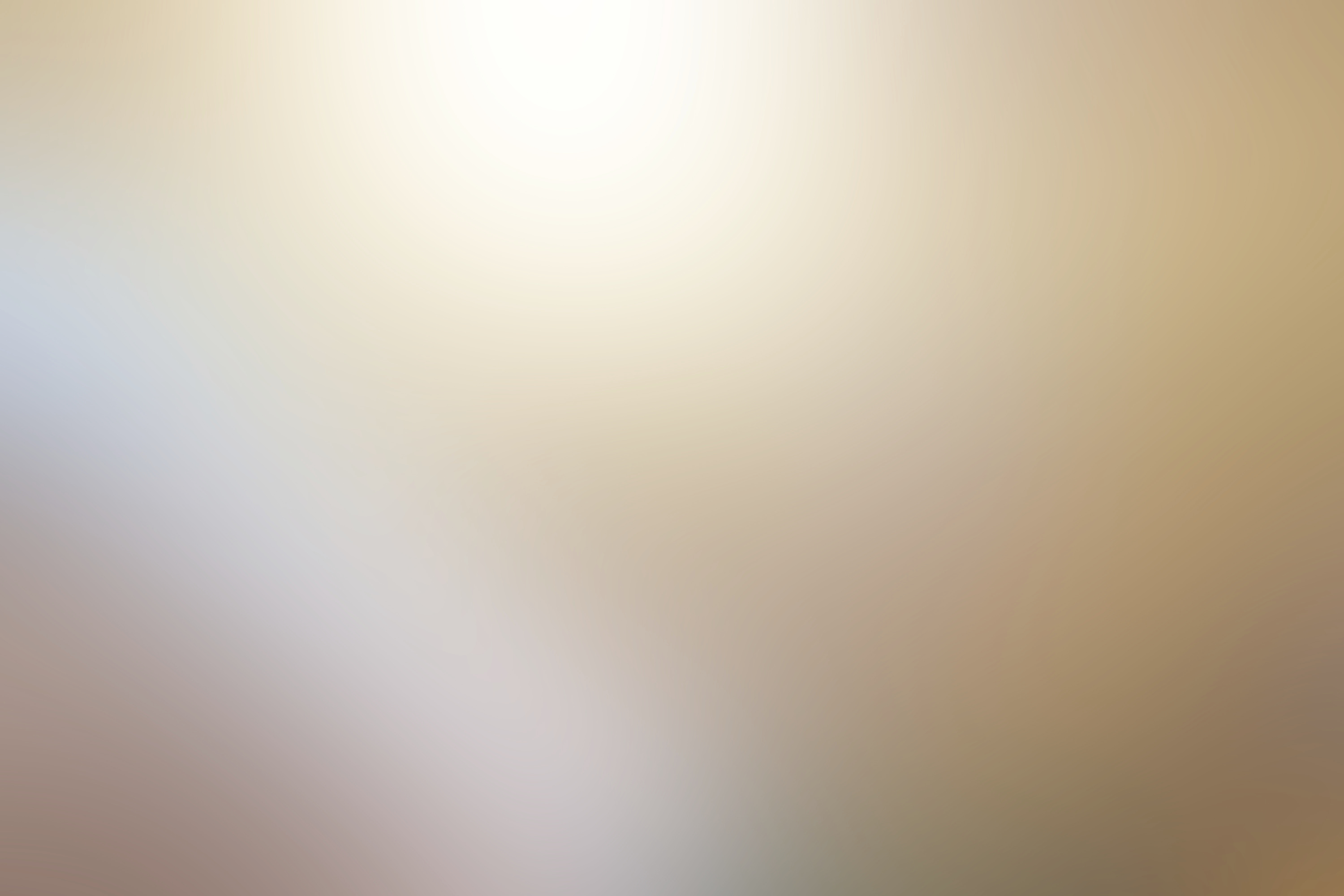 Strukovni kurikulumi...
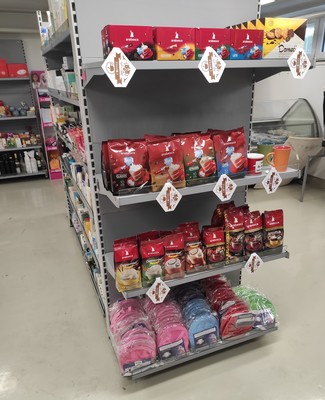 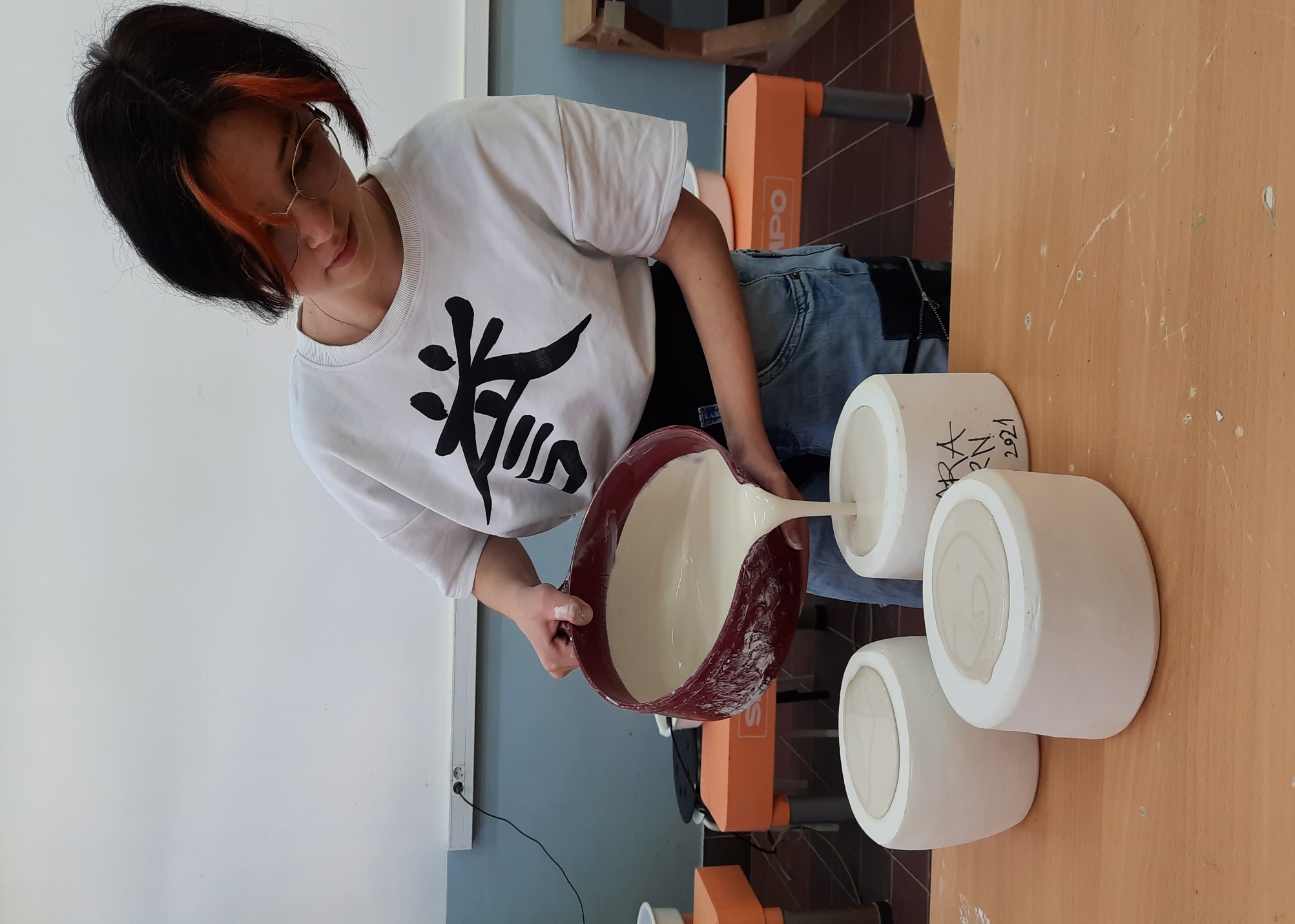 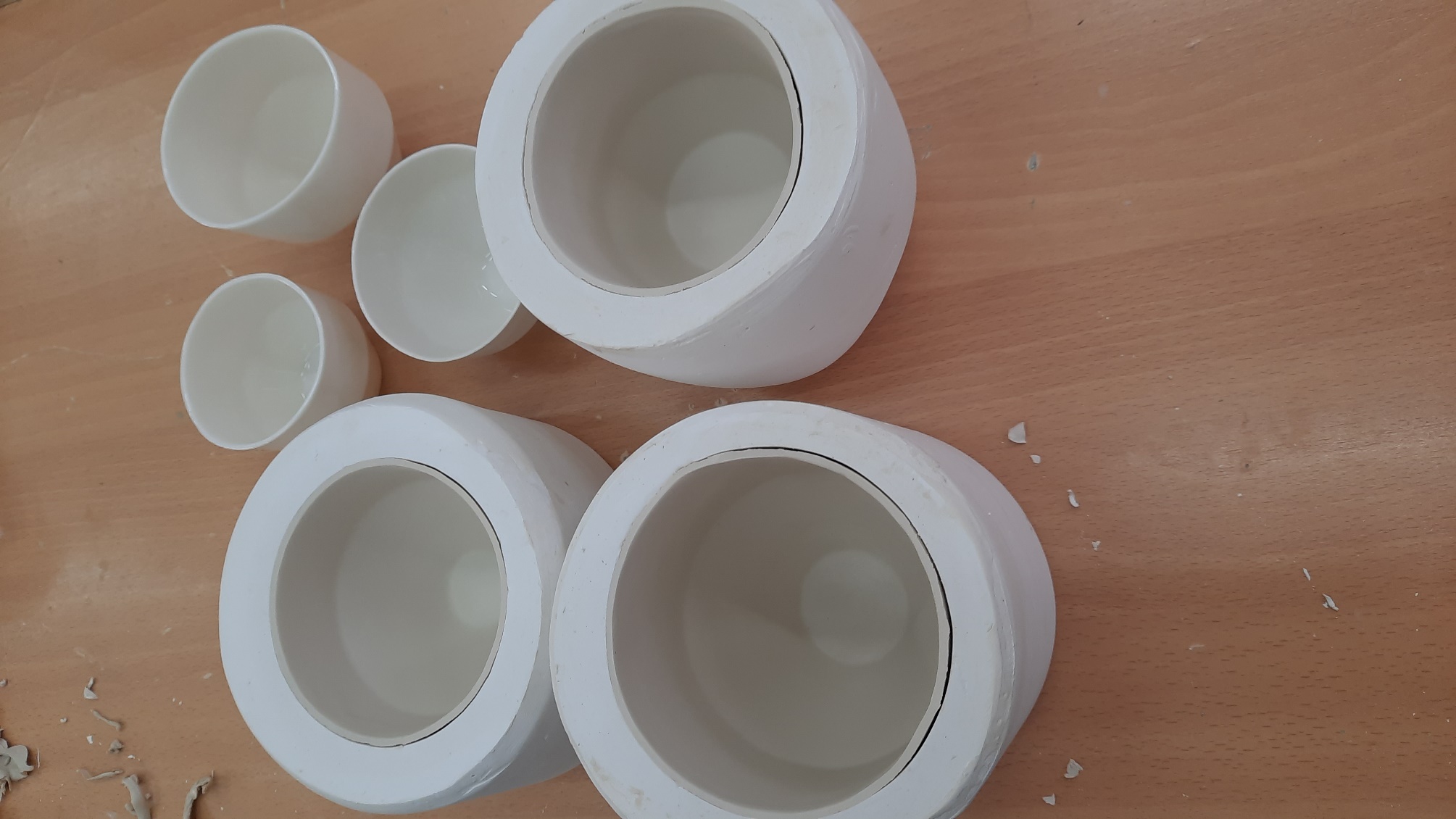 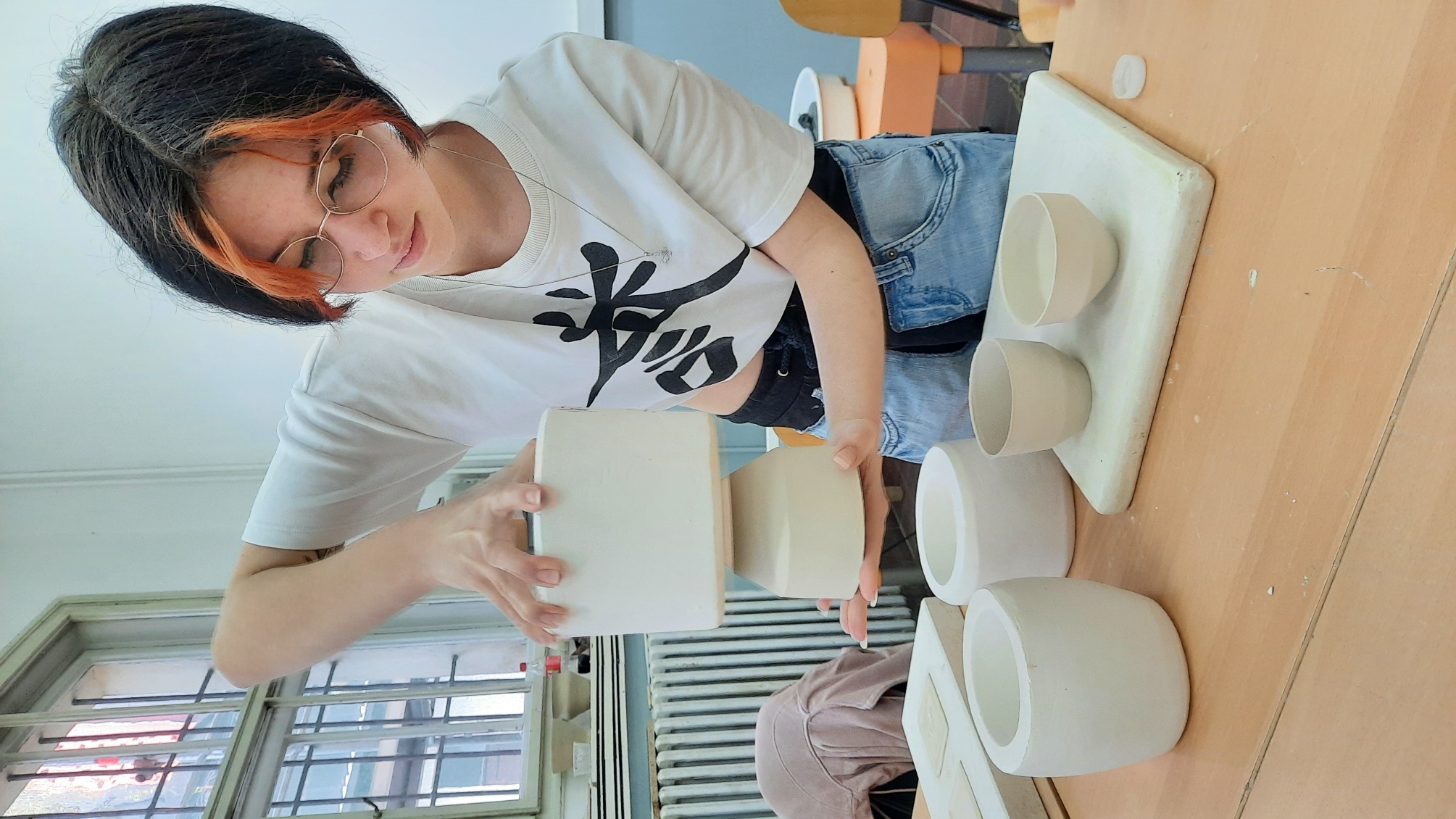 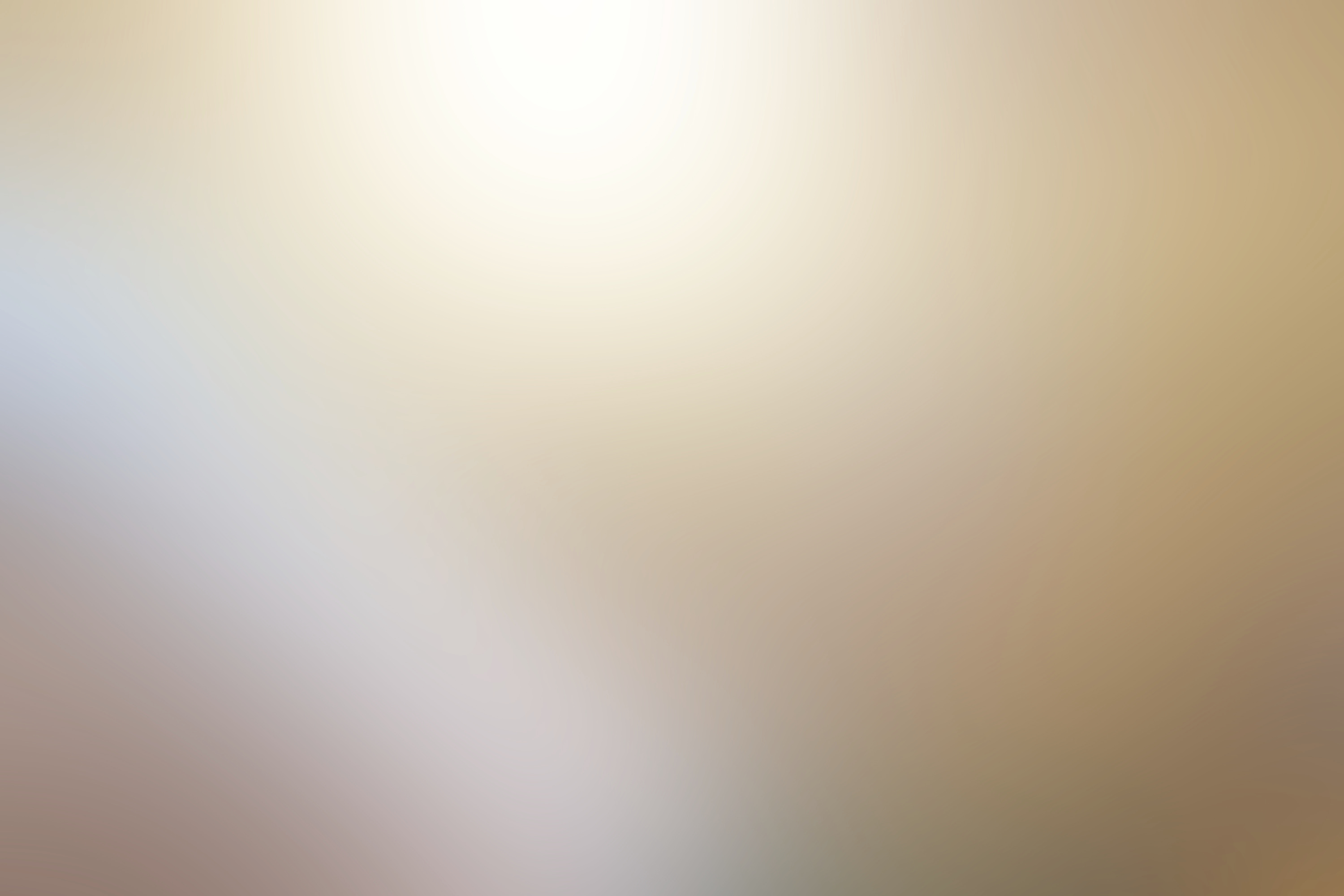 Strukovni kurikulumi...
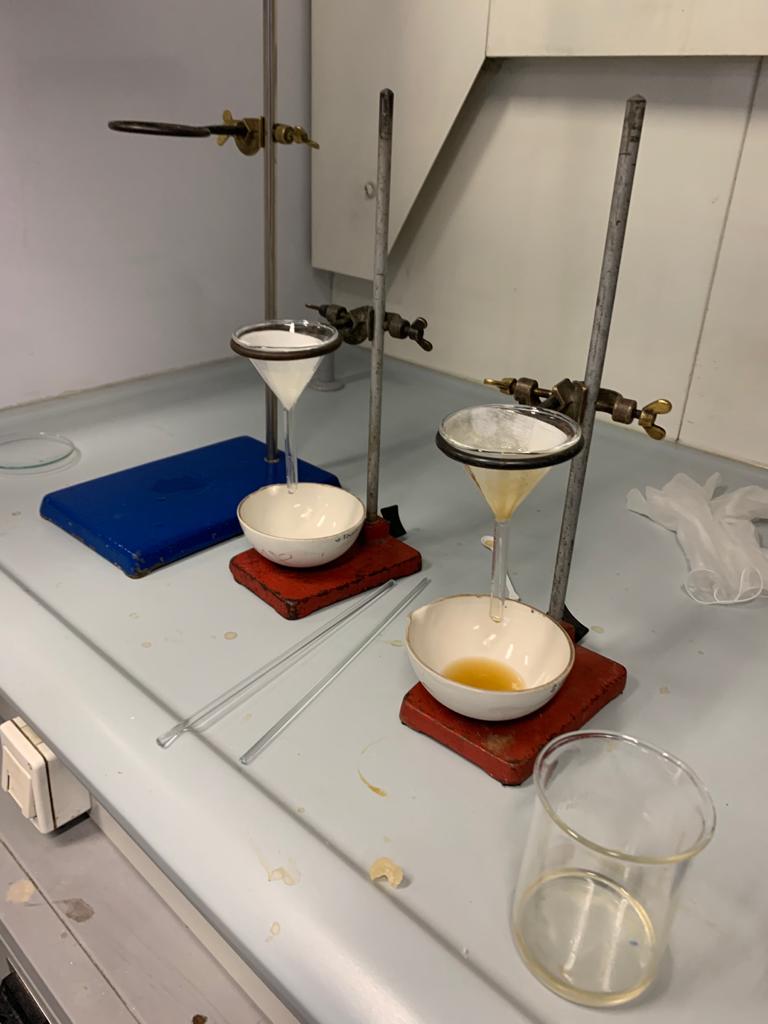 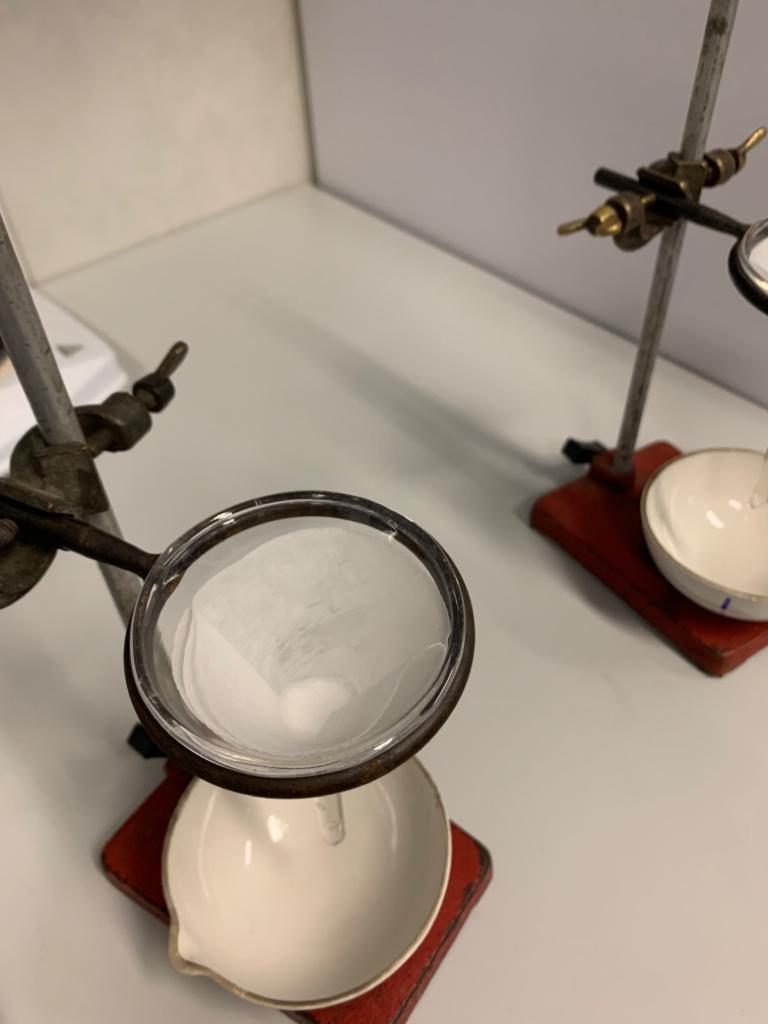 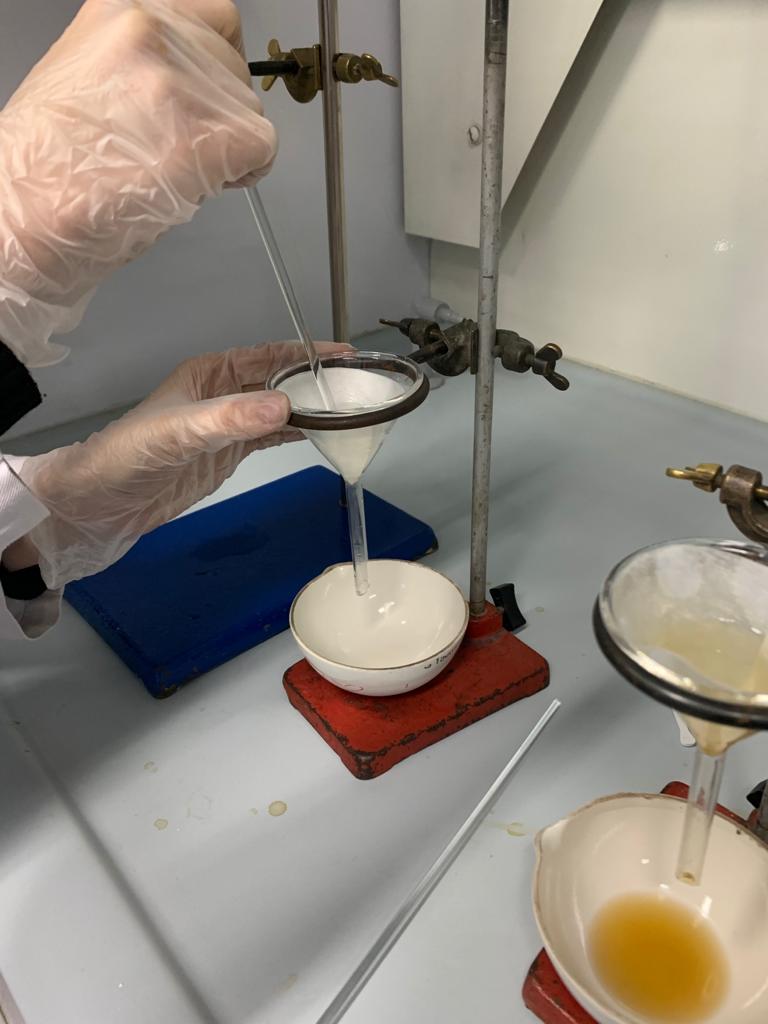 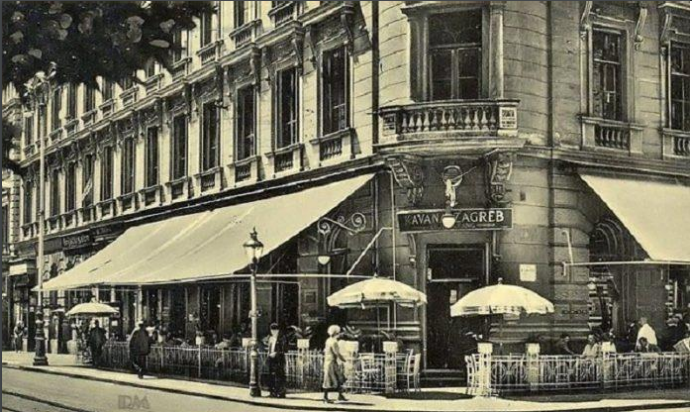 Strukovni kurikulumi...
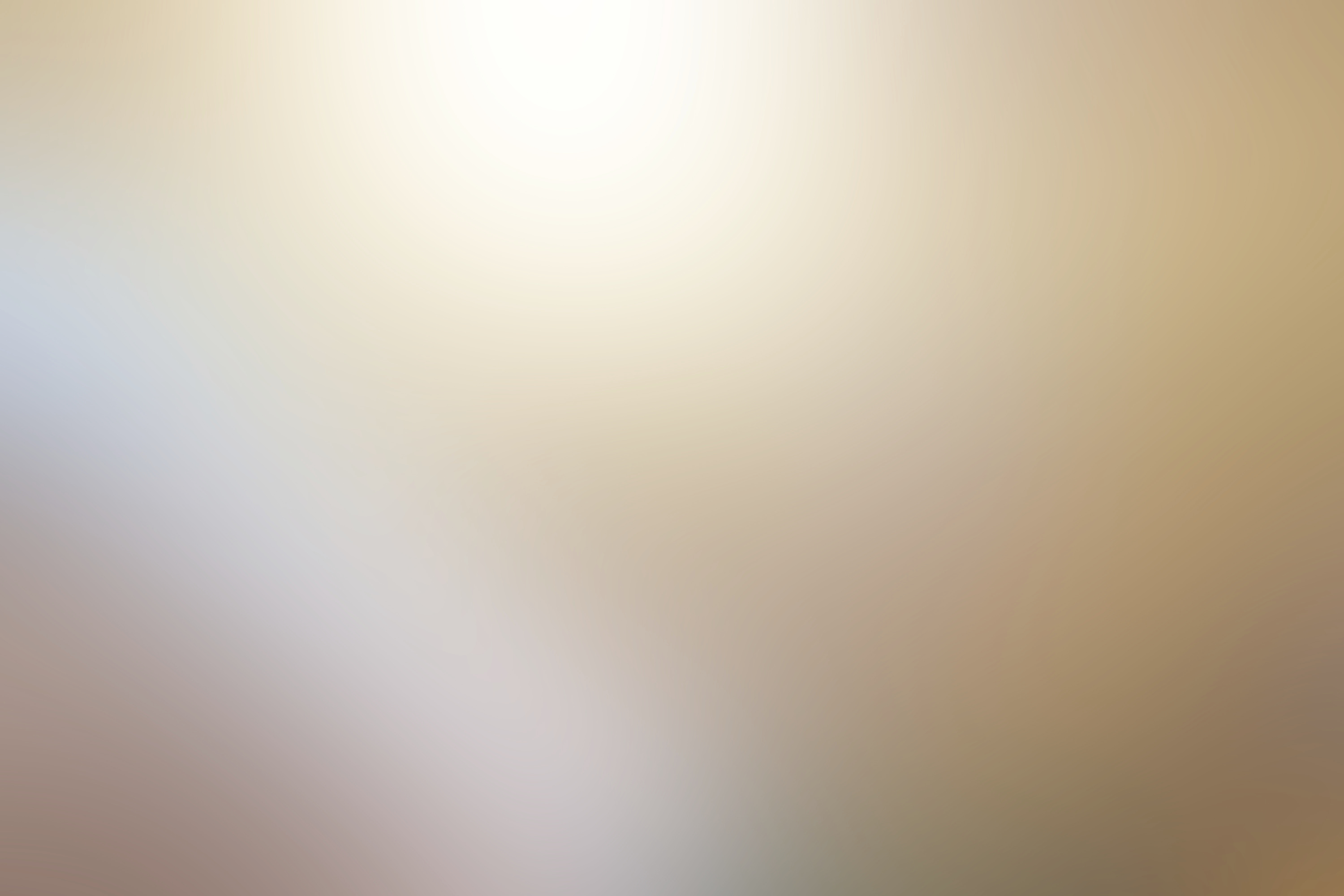 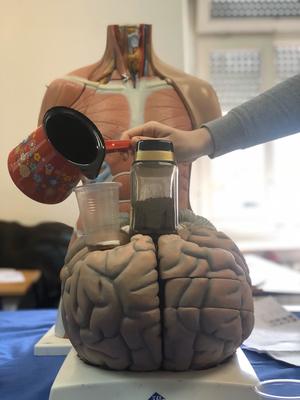 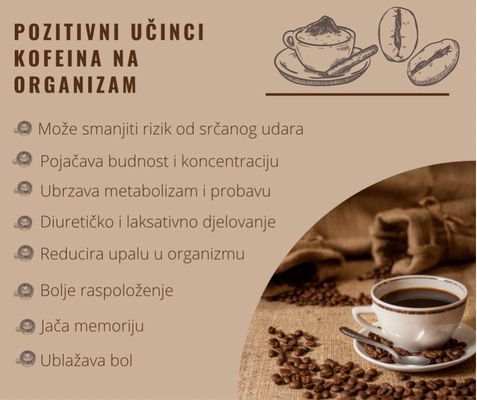 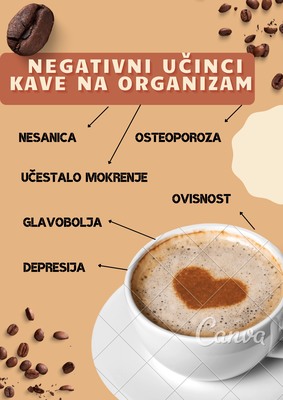 HOLISTIČKI PRISTUP ODGOJNO-OBRAZOVNOM PROCESU:
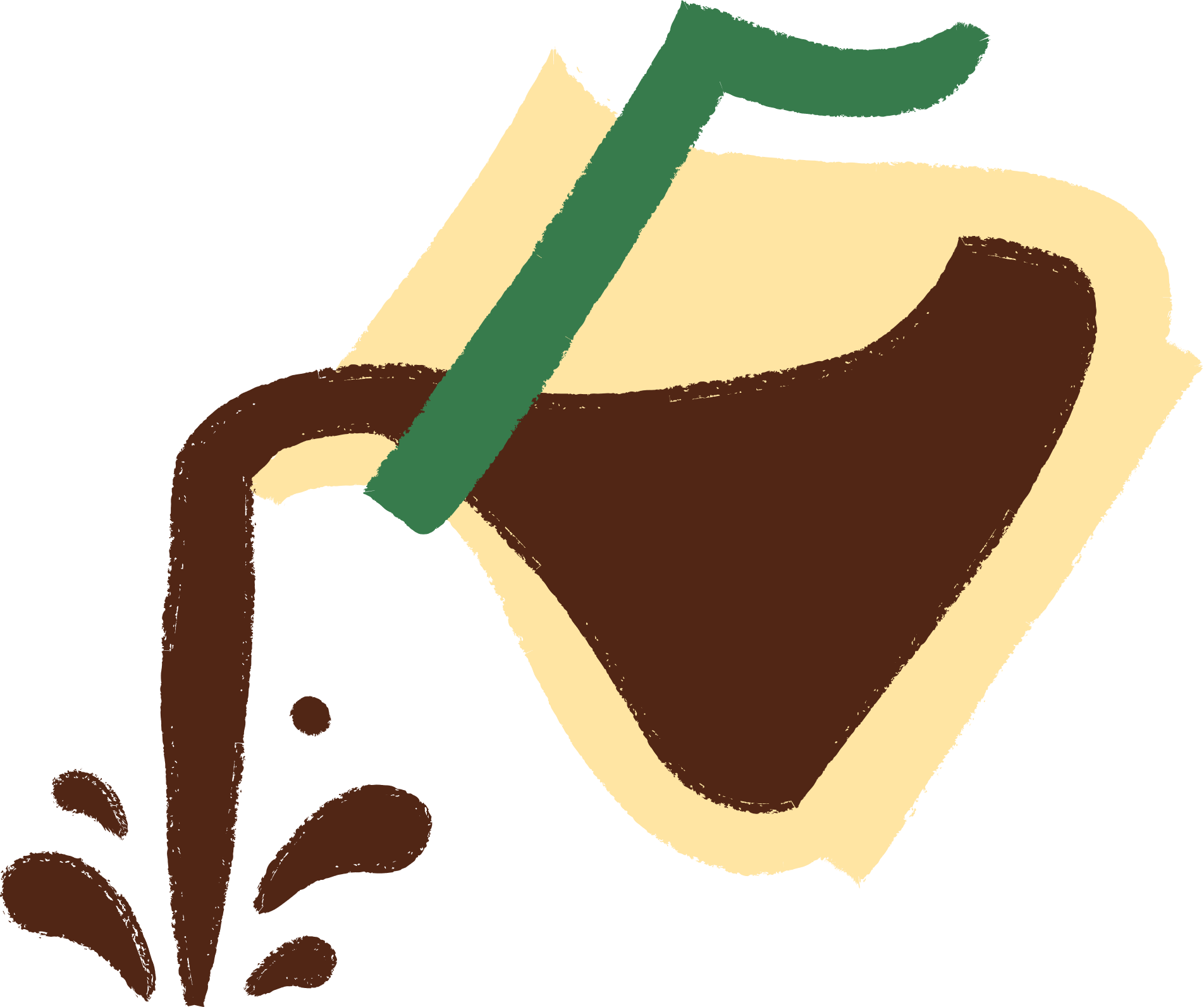 tematska korelacija sadržaja među predmetima koji imaju  dodirne točke
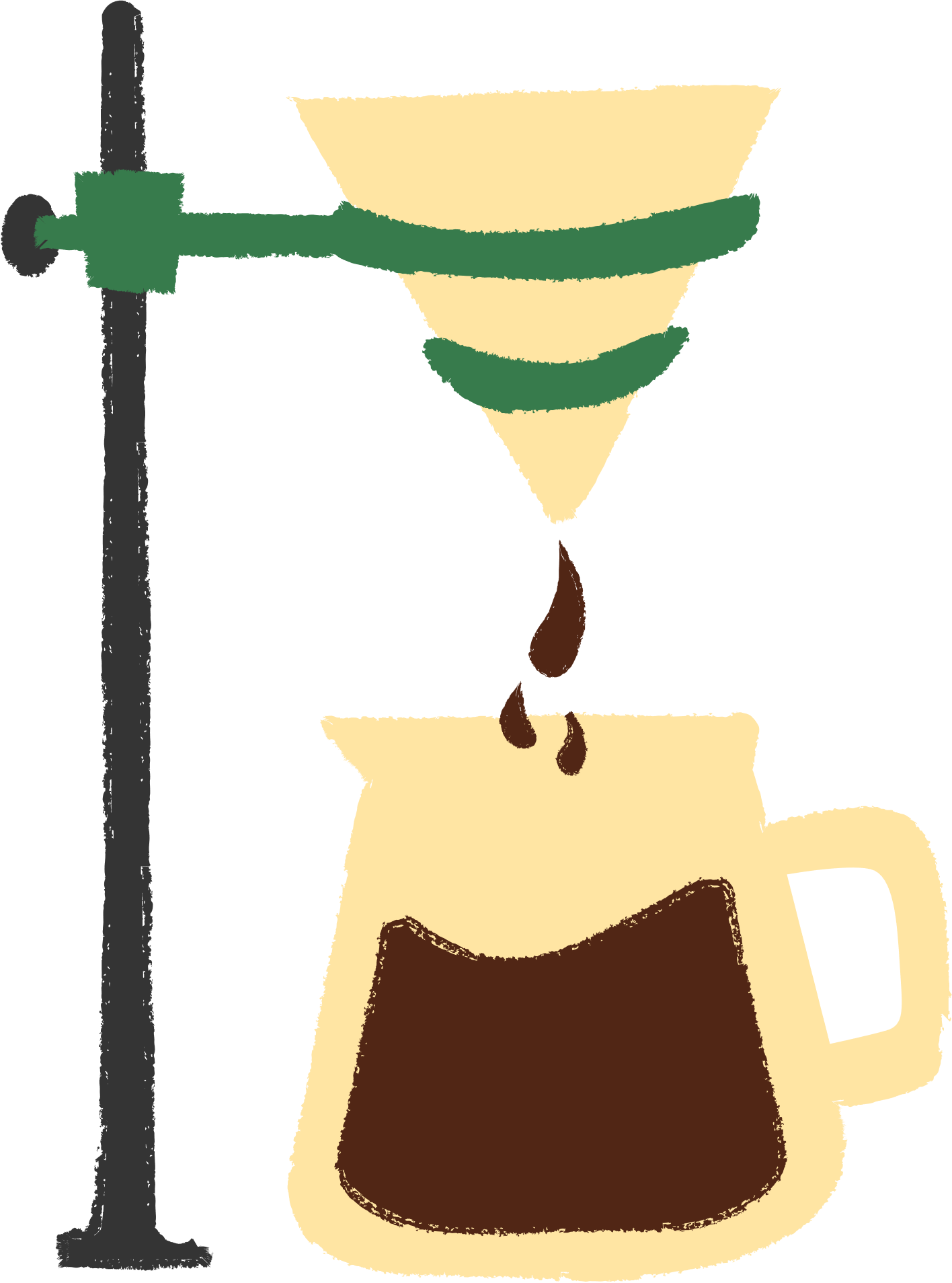 nova znanja se nadograđuju
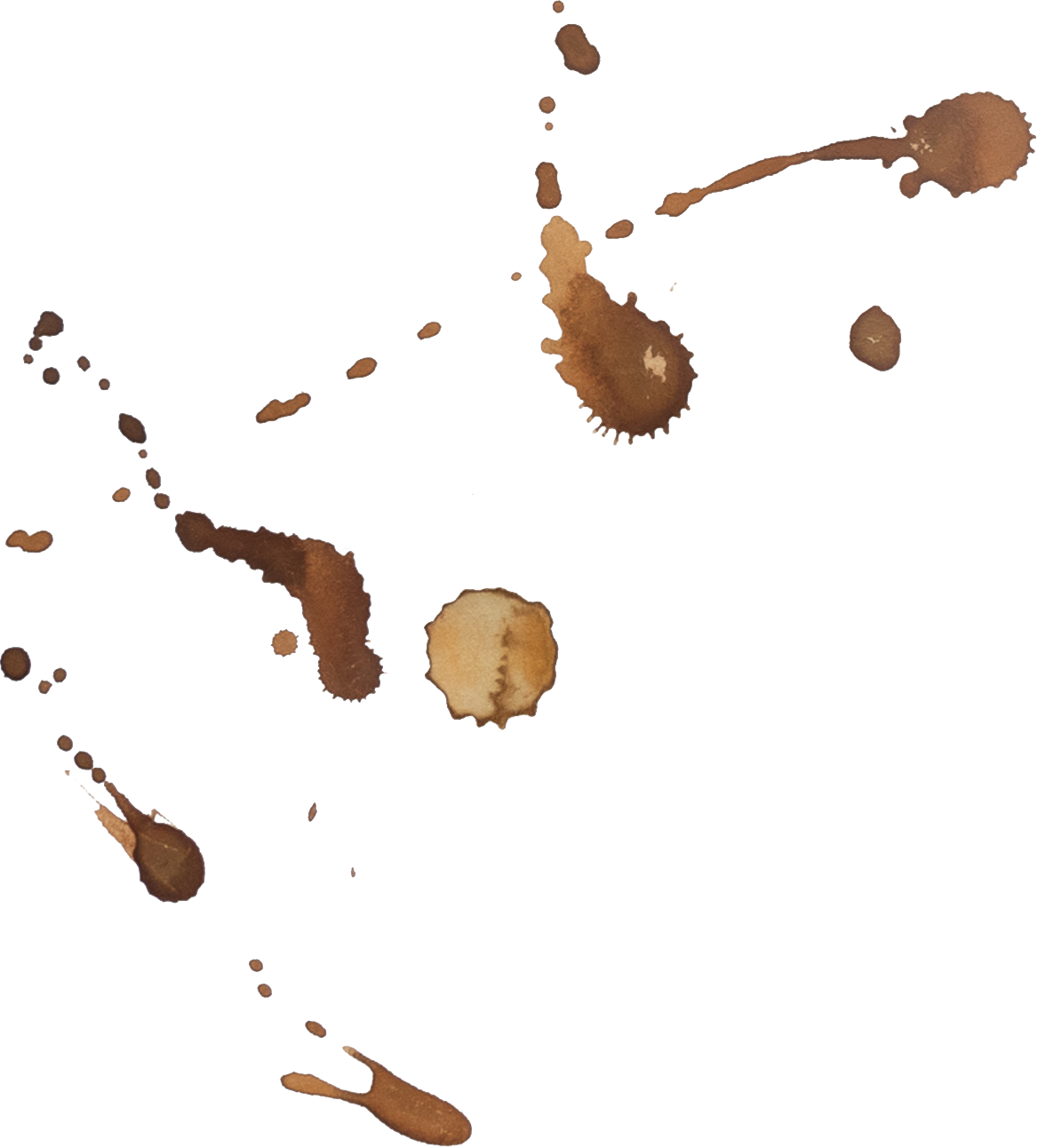 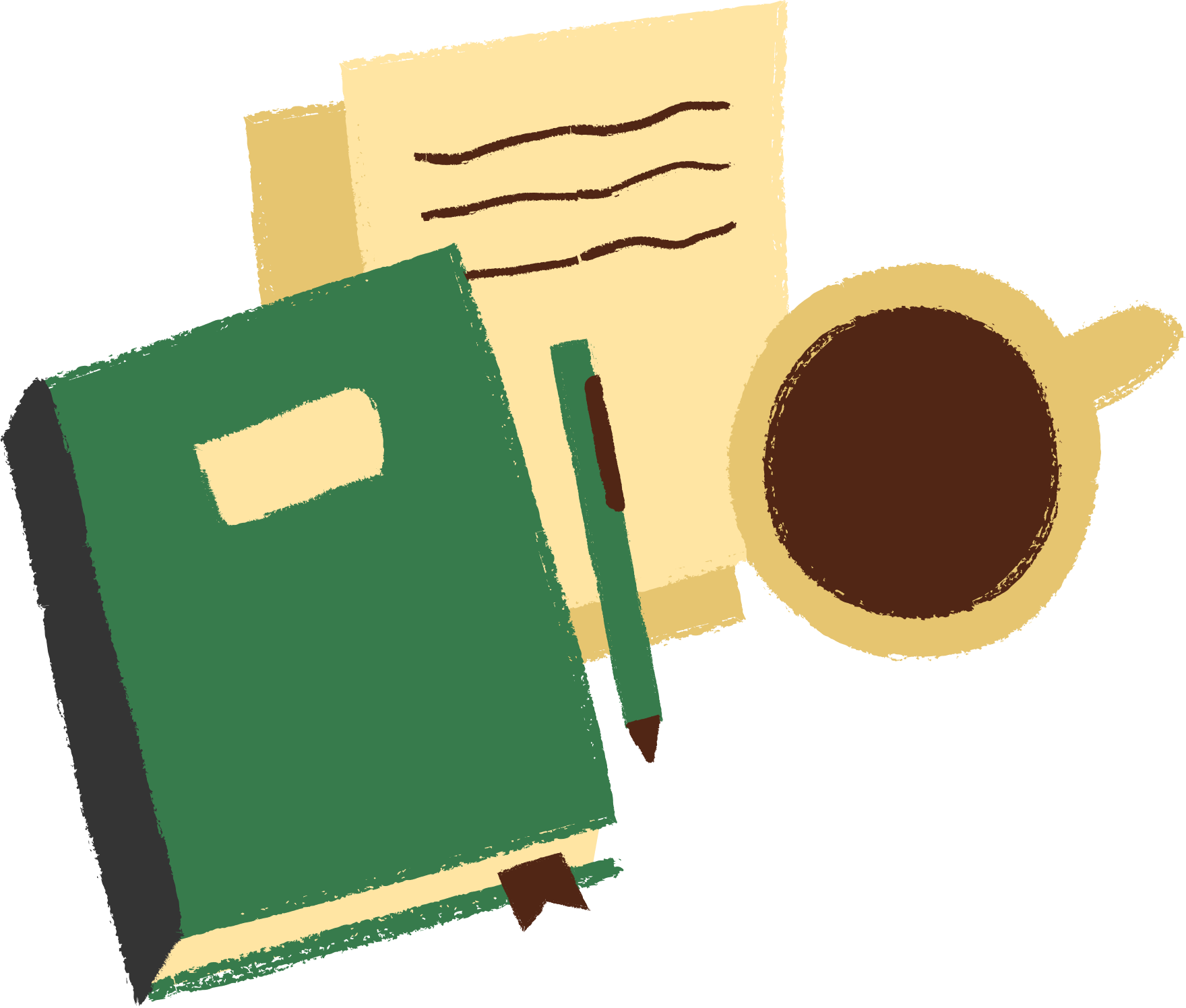 integrativno učenje nastavnika i učenika
HOLISTIČKI PRISTUP ODGOJNO-OBRAZOVNOM PROCESU:
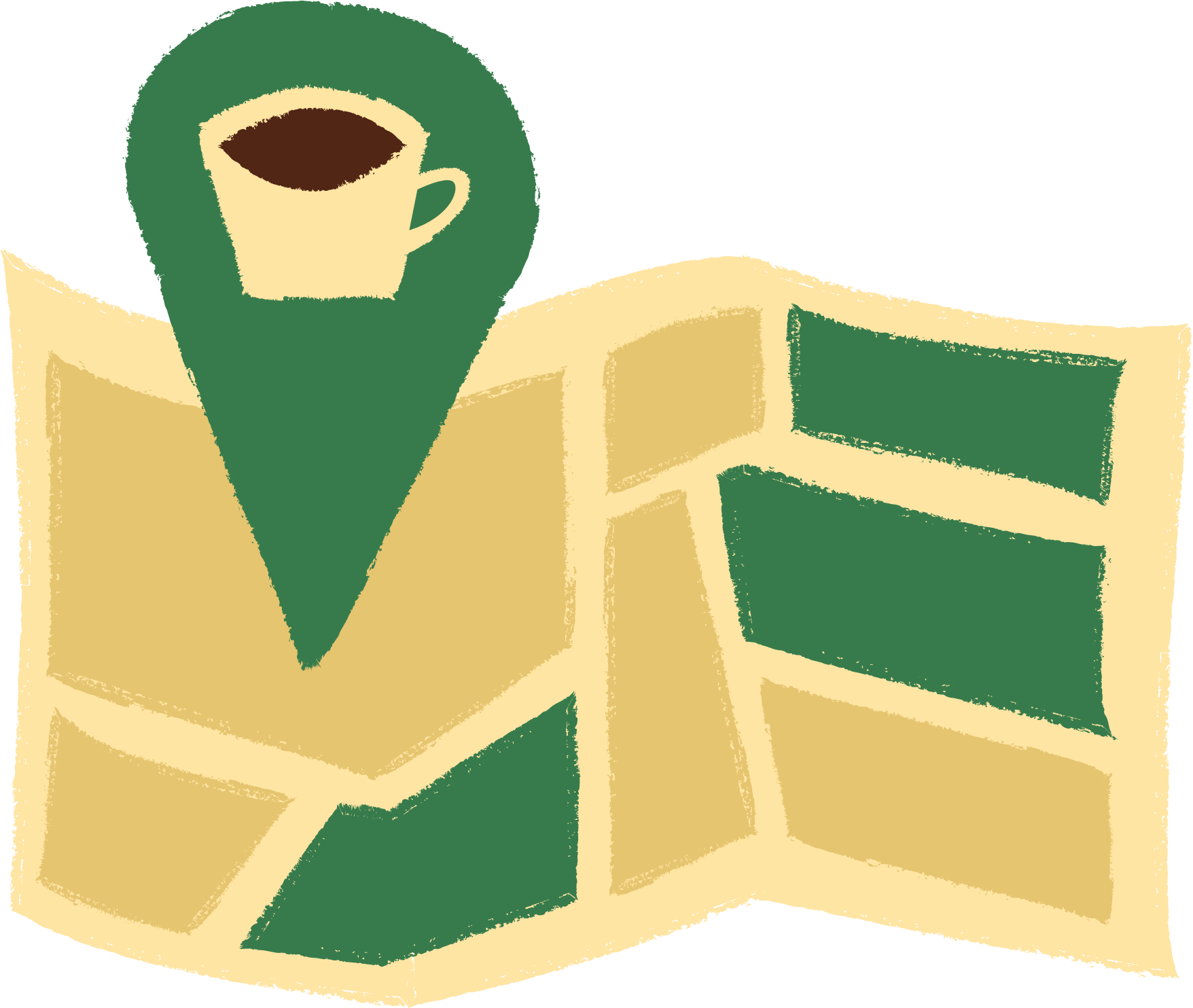 povezivanje s konkretnim životnim situacijama
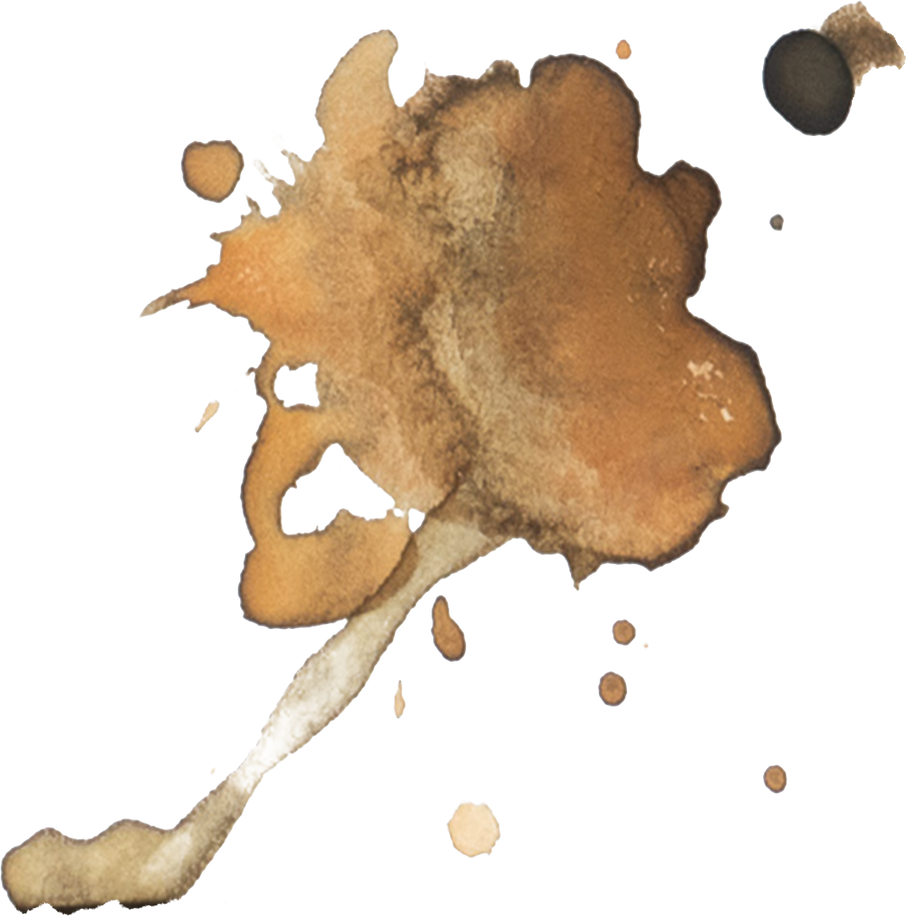 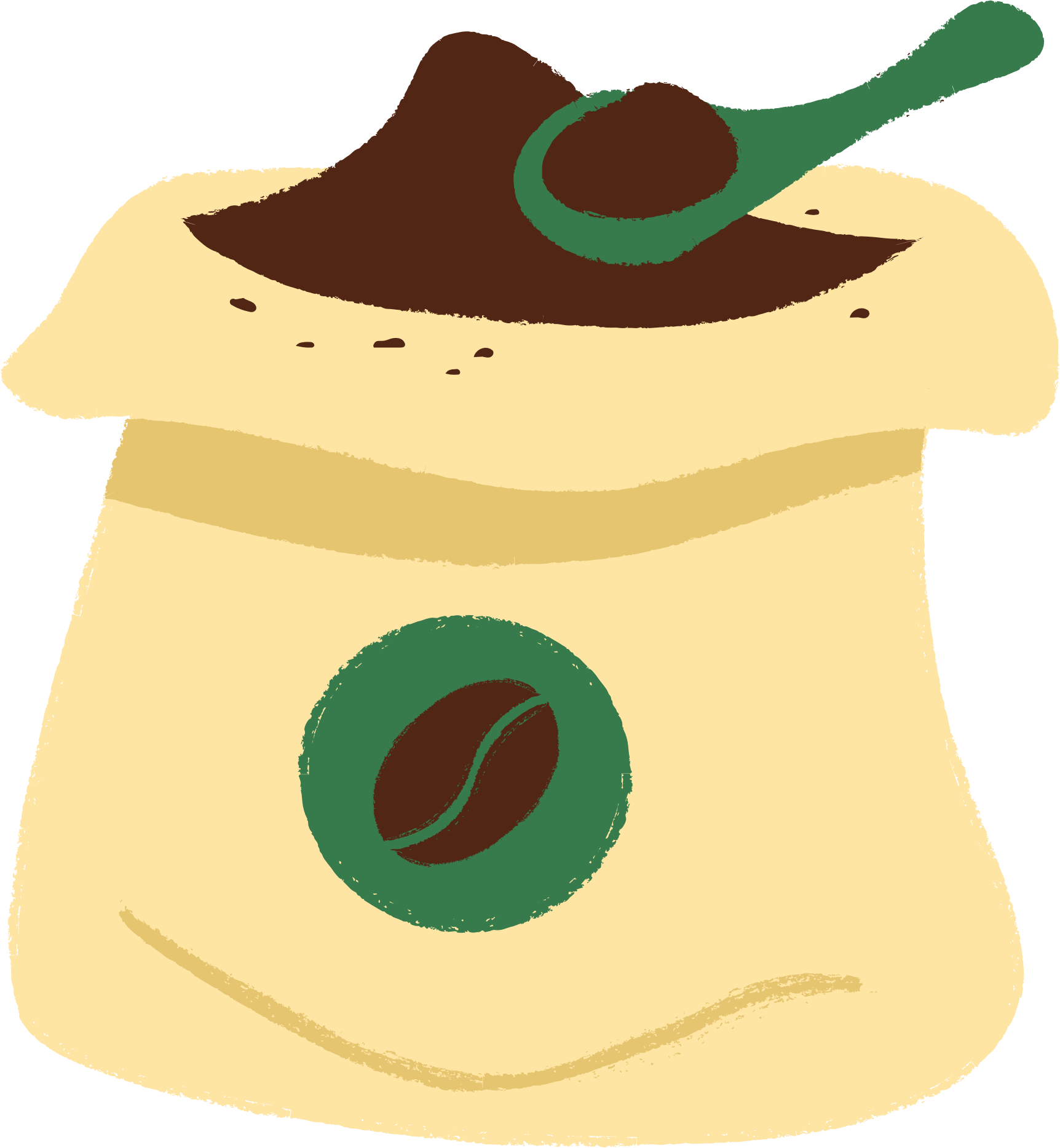 problemski usmjereno učenje s ciljem rješavanja problema na temelju prethodno usvojenih znanja
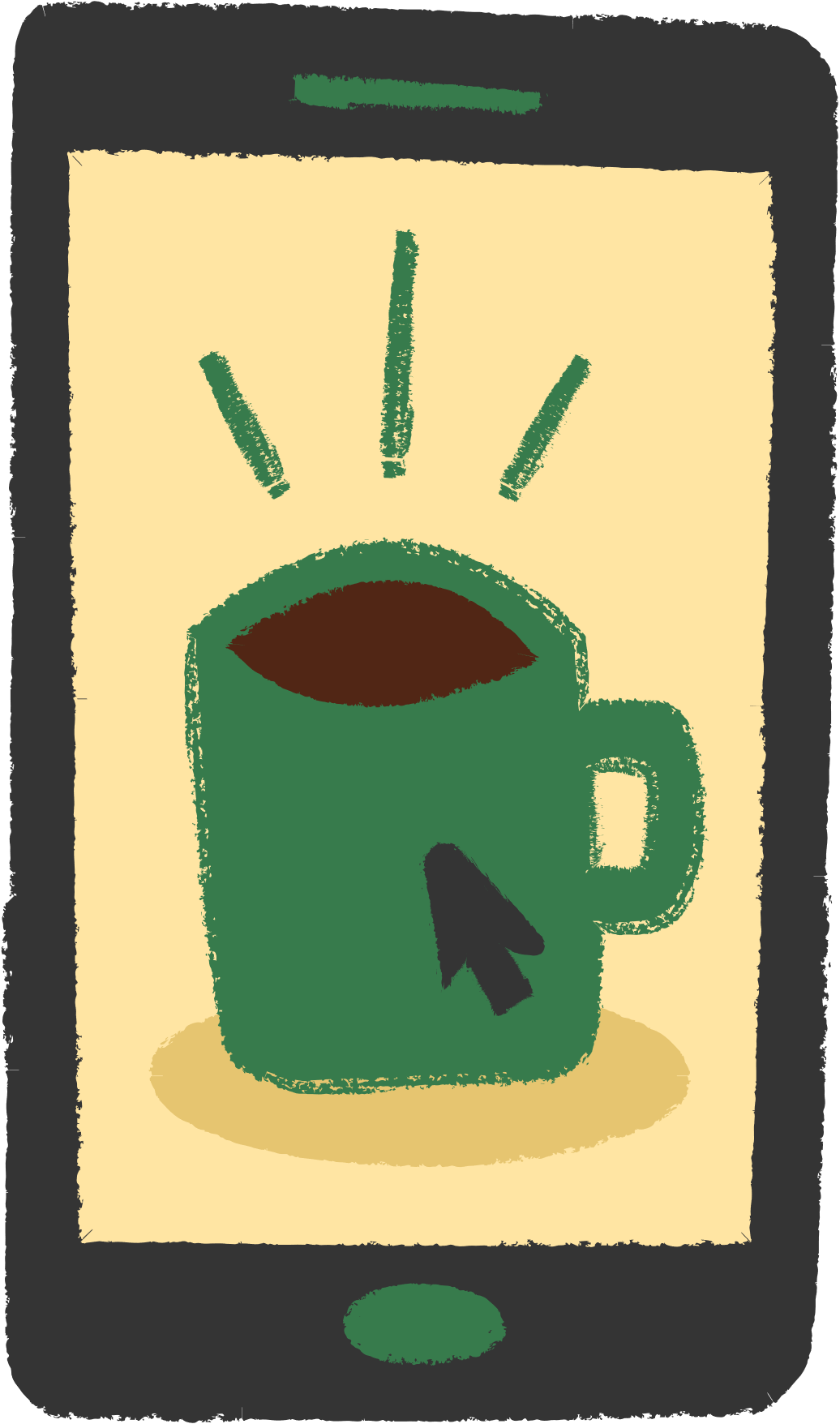 stjecanje potrebnih znanja i vještina kao preduvjeta za razvoj kritičkog mišljenja
Arabesca
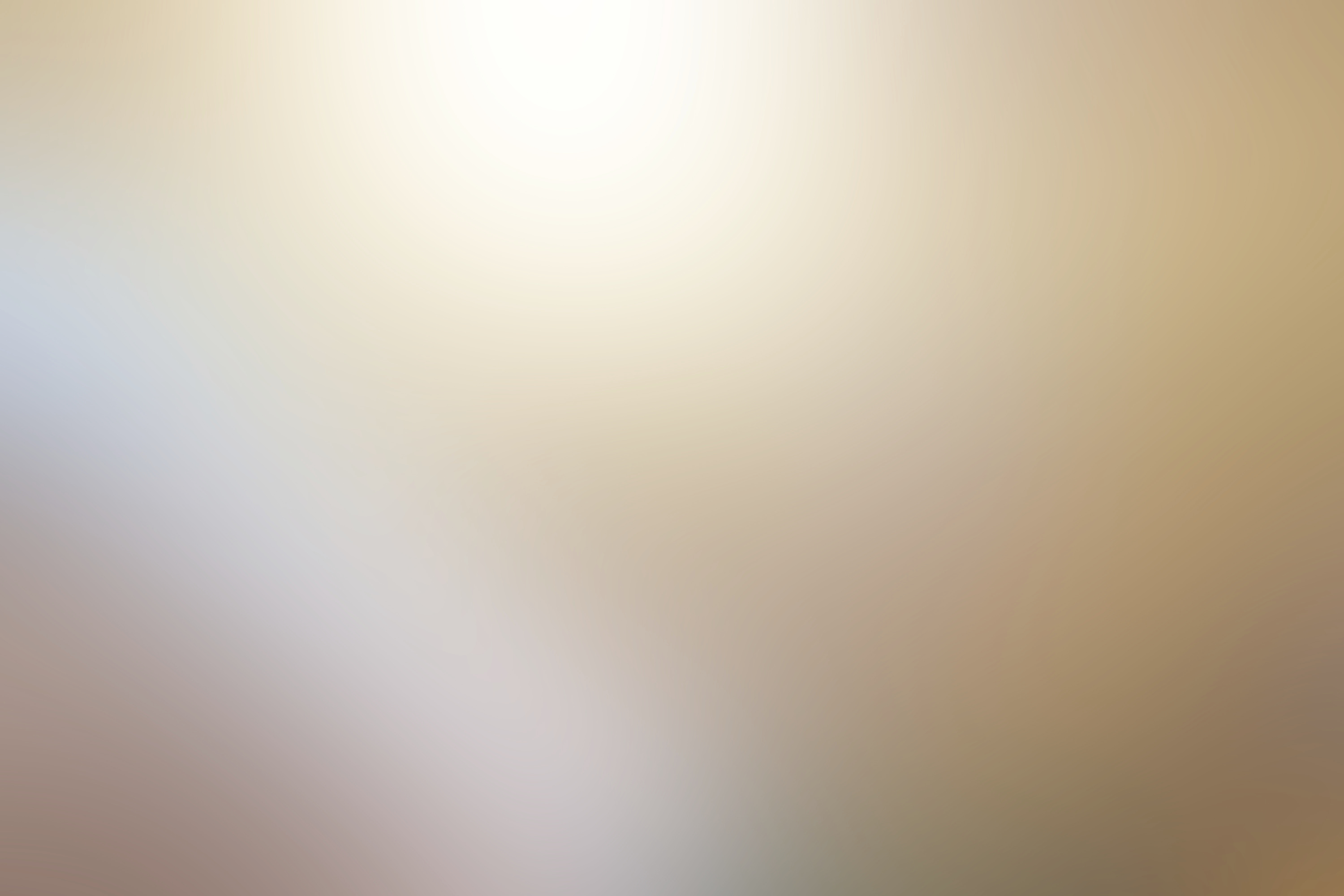 &
strukovne škole
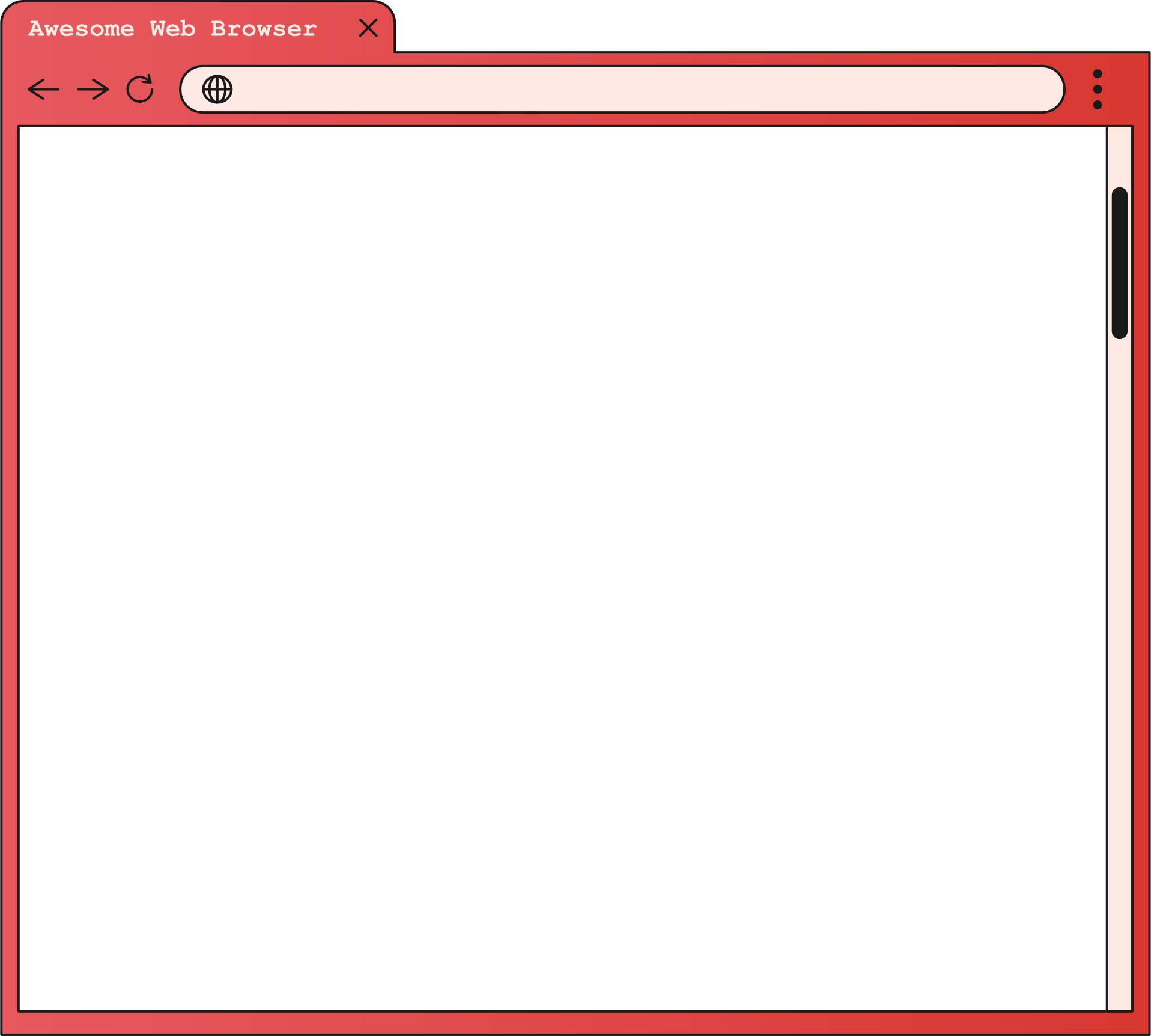 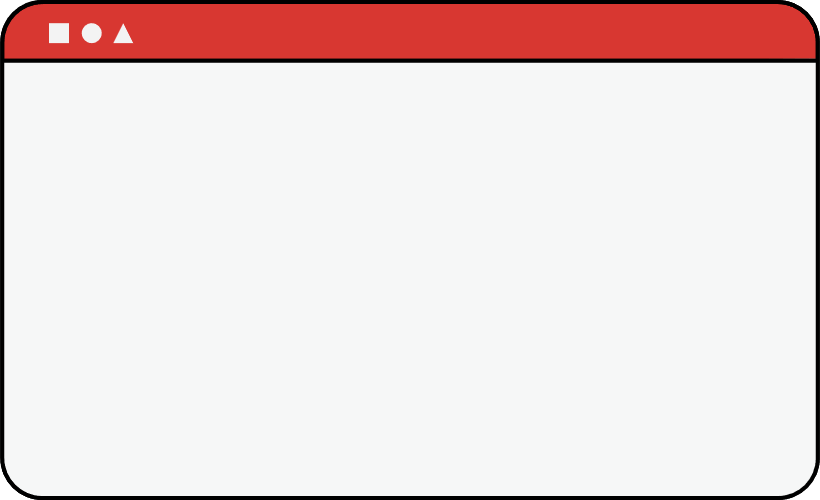 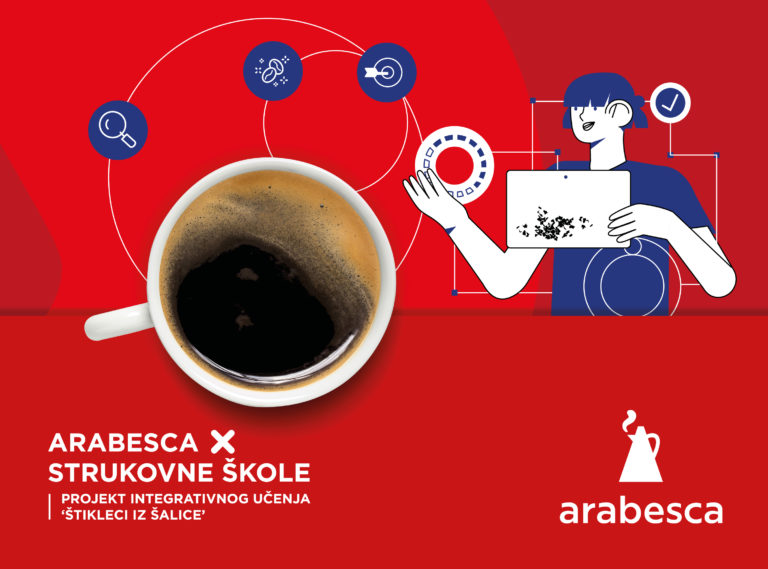 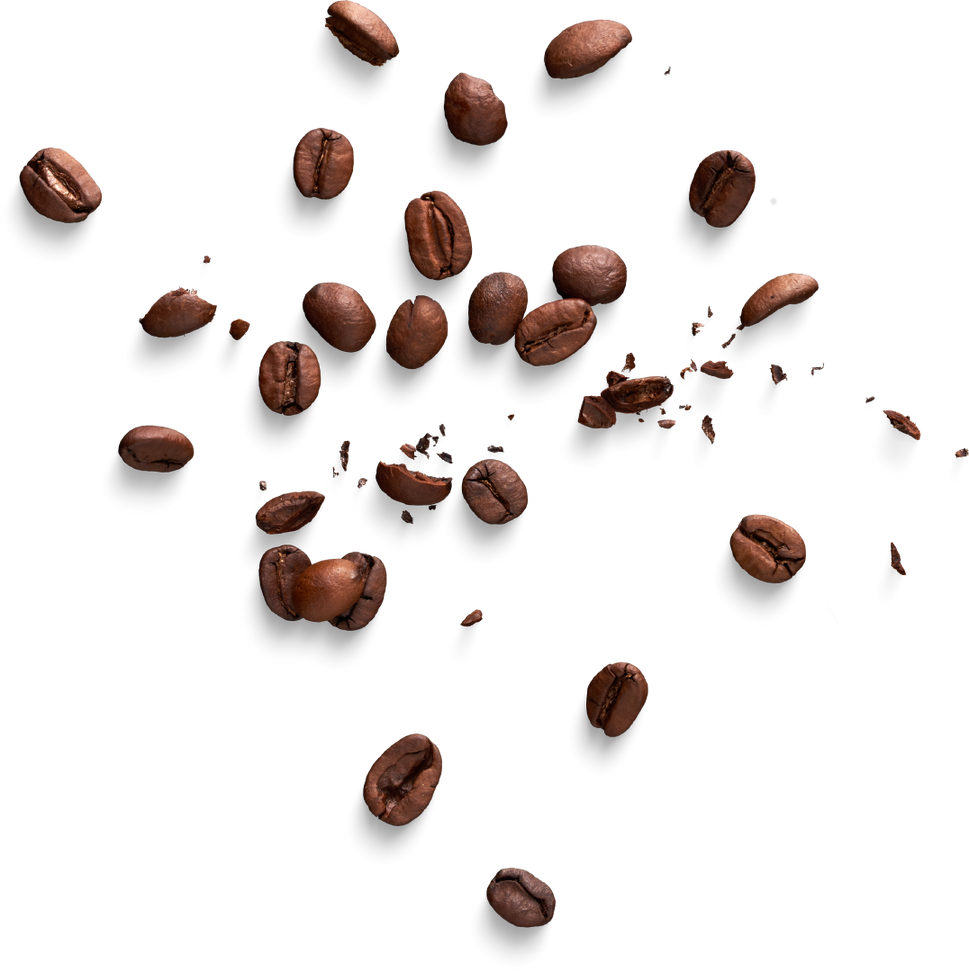 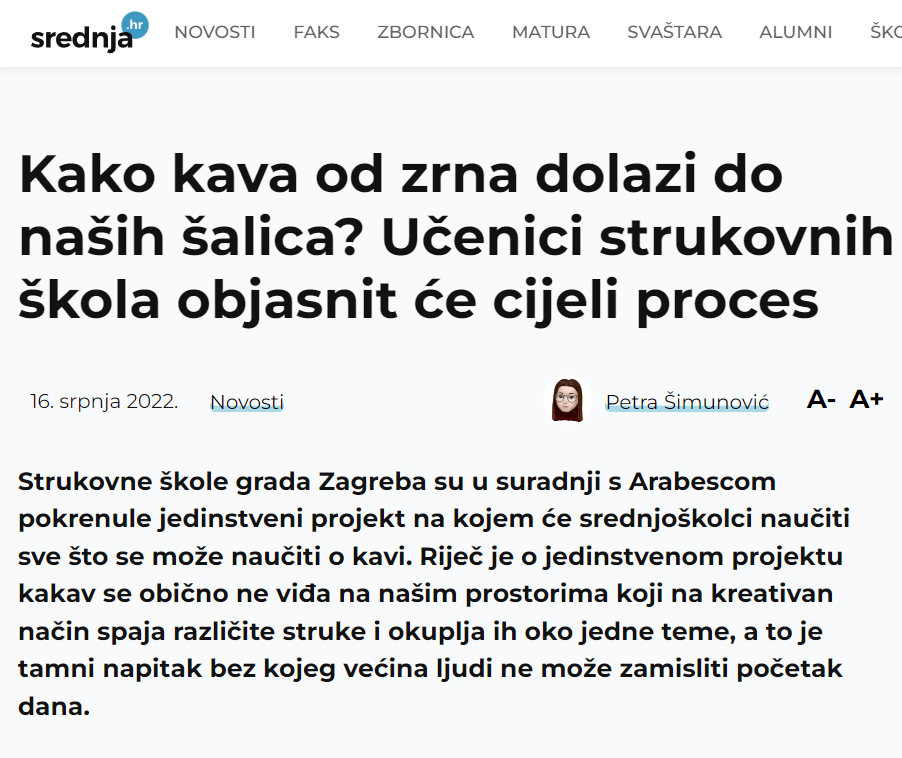 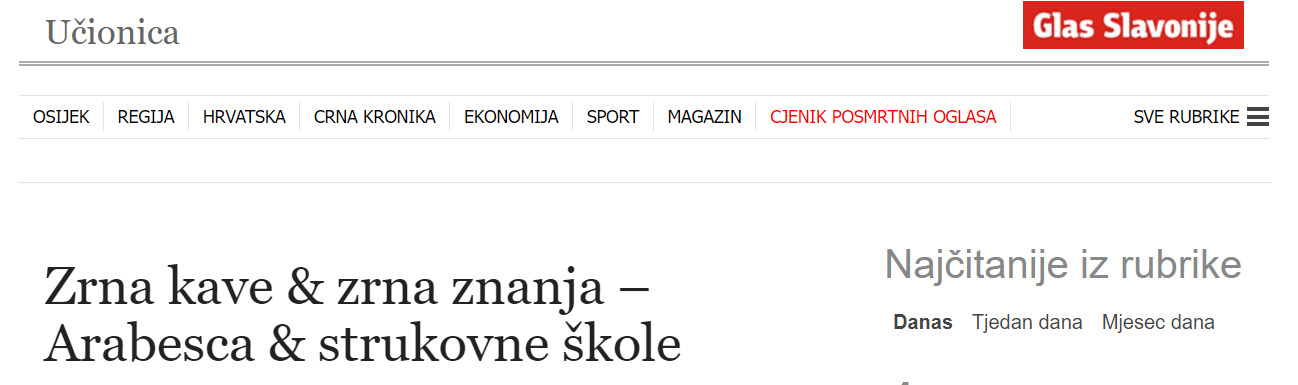 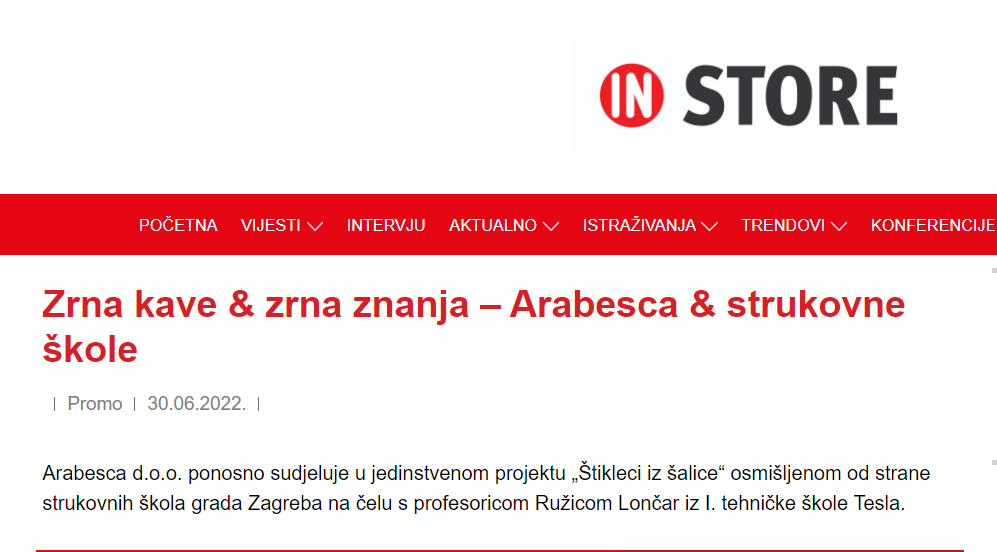 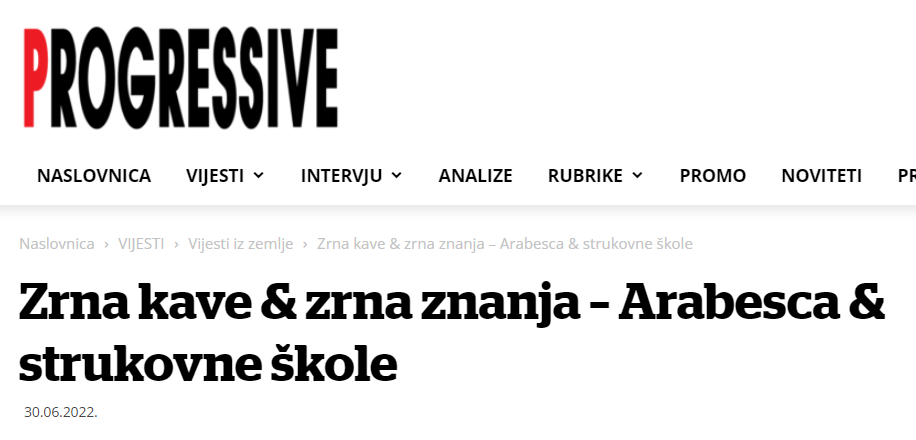 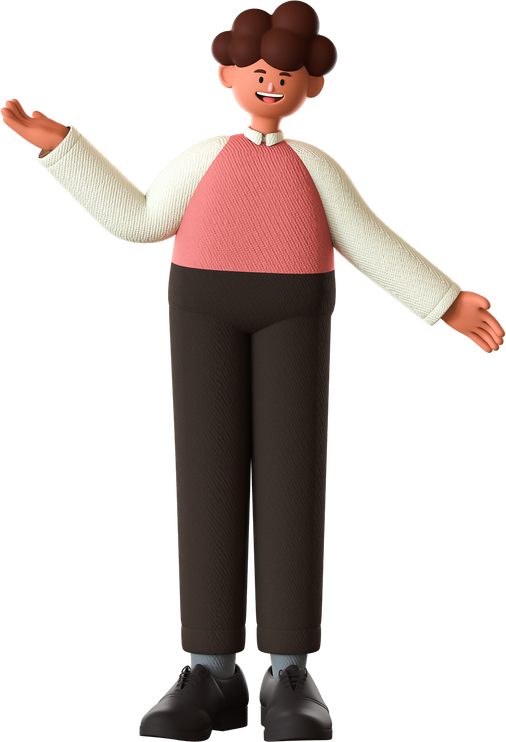 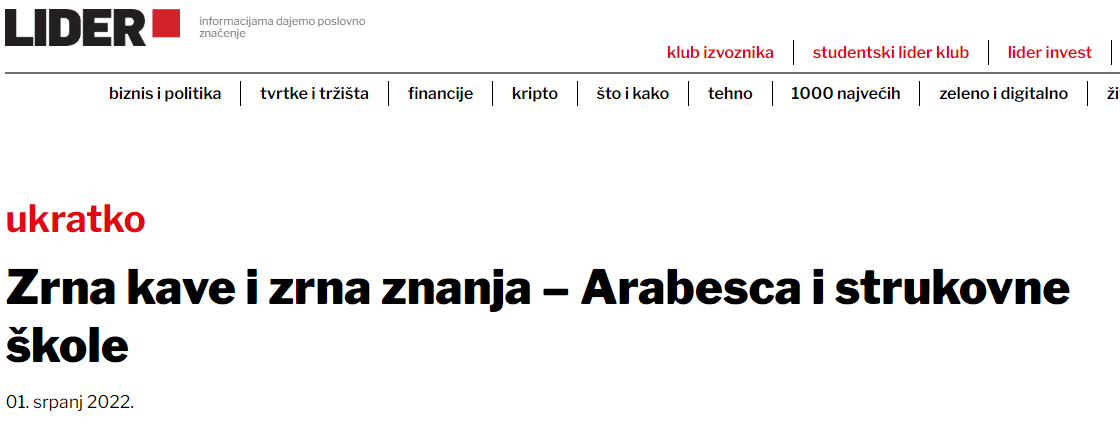 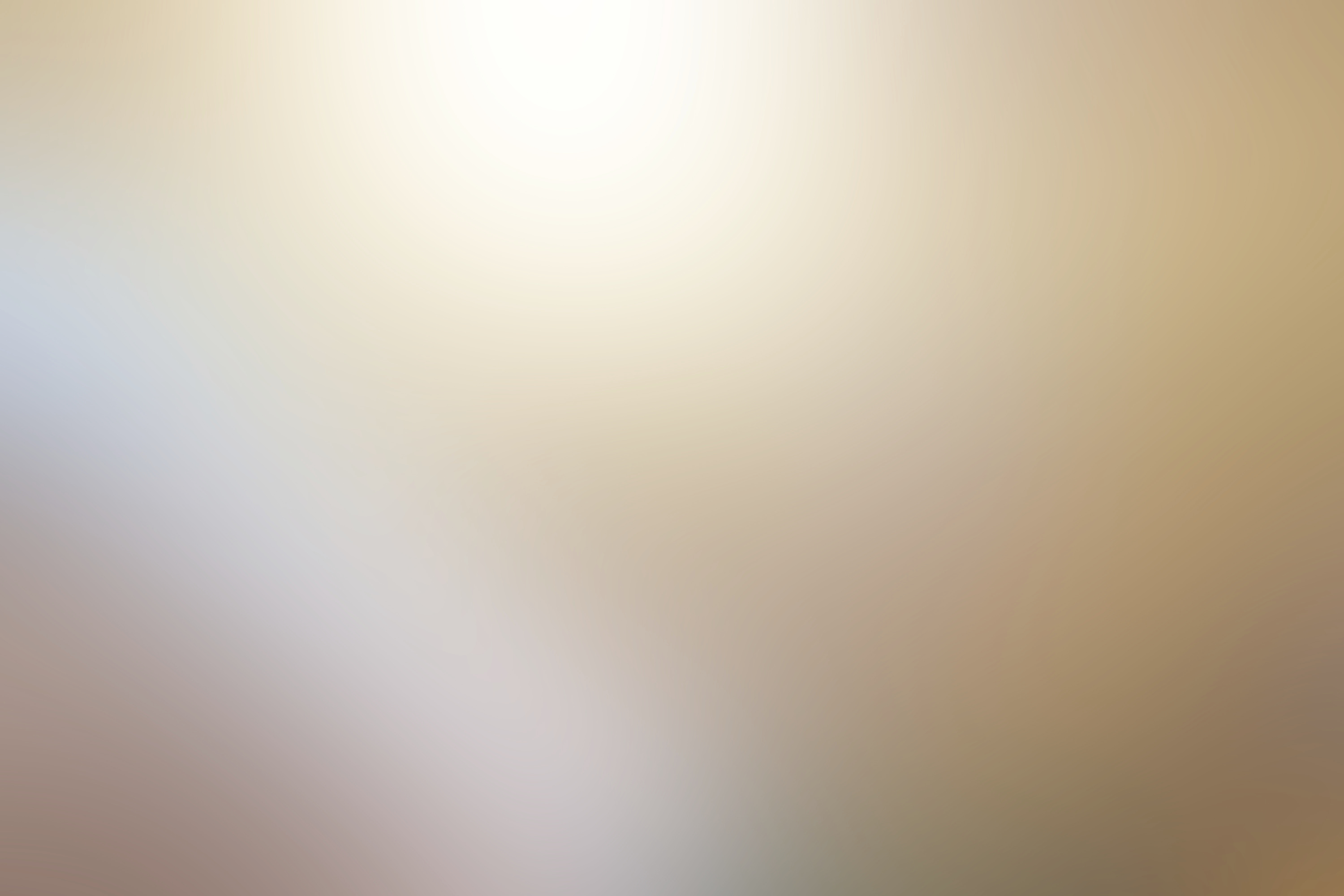 NAGRADE
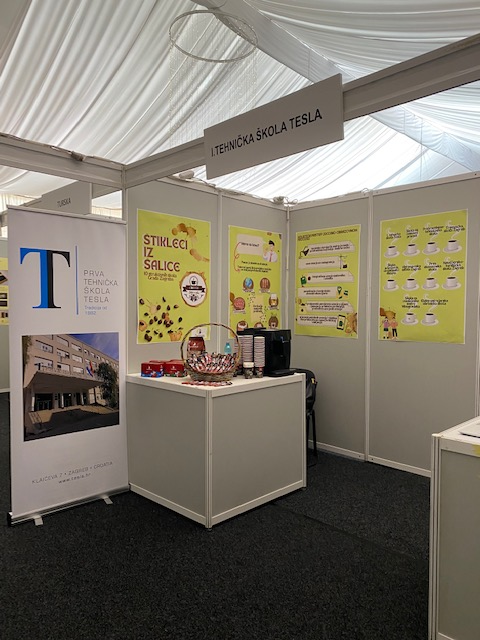 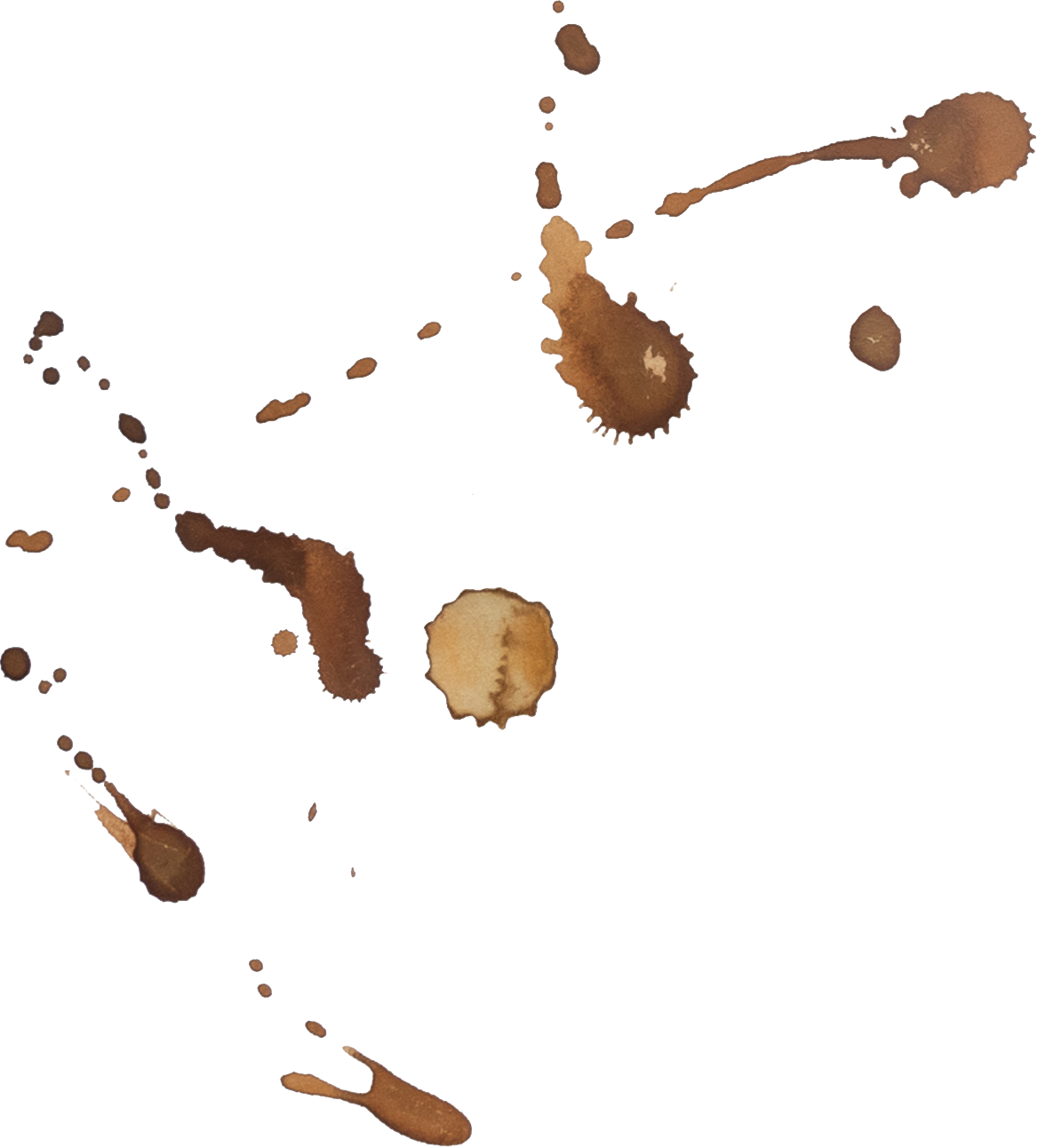 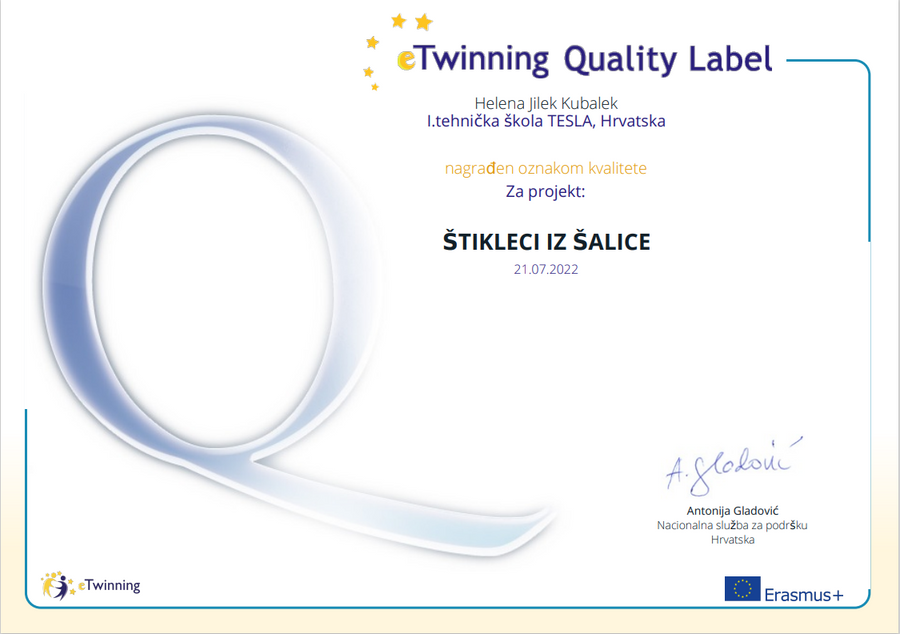 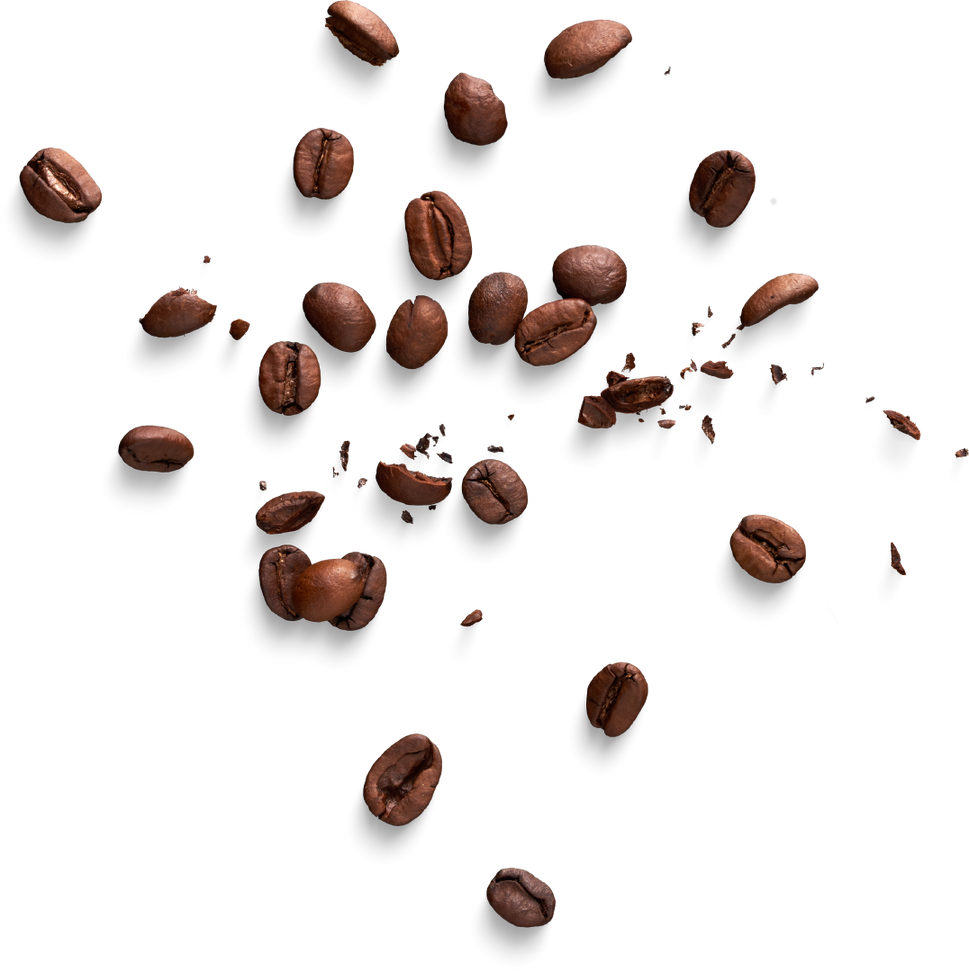 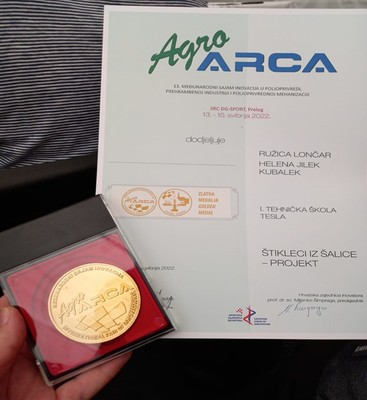 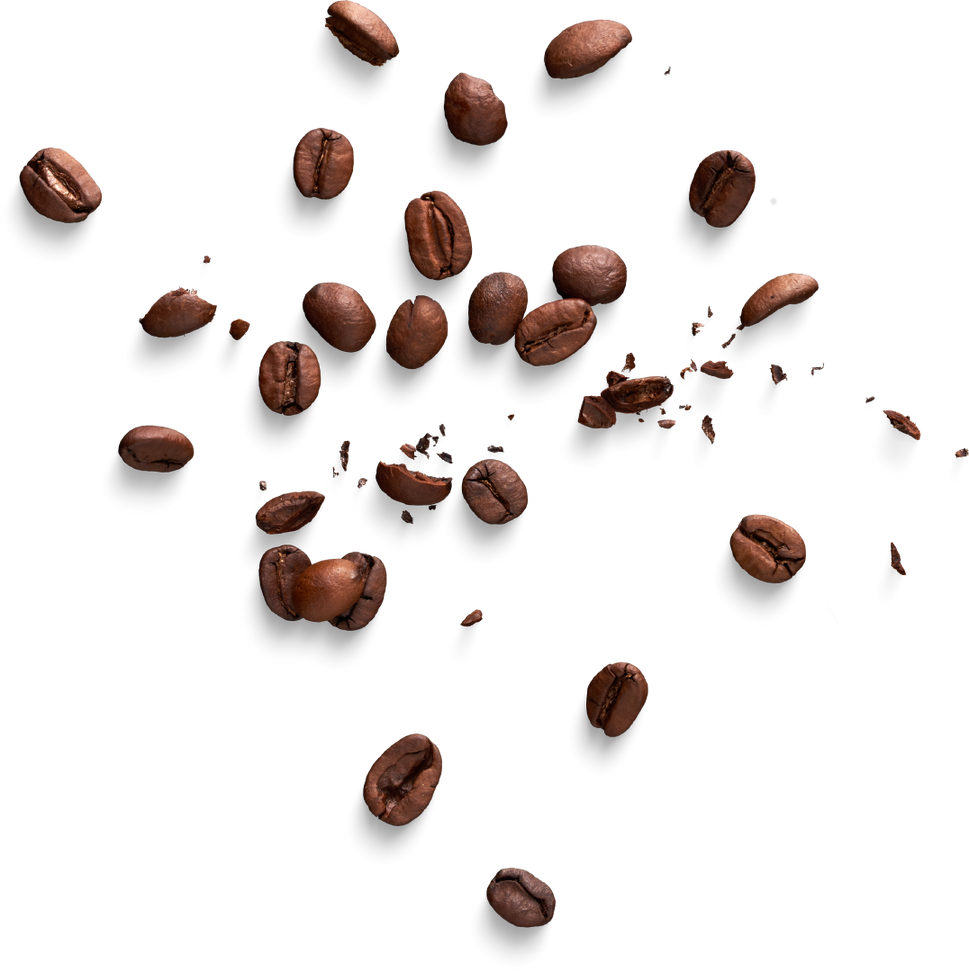 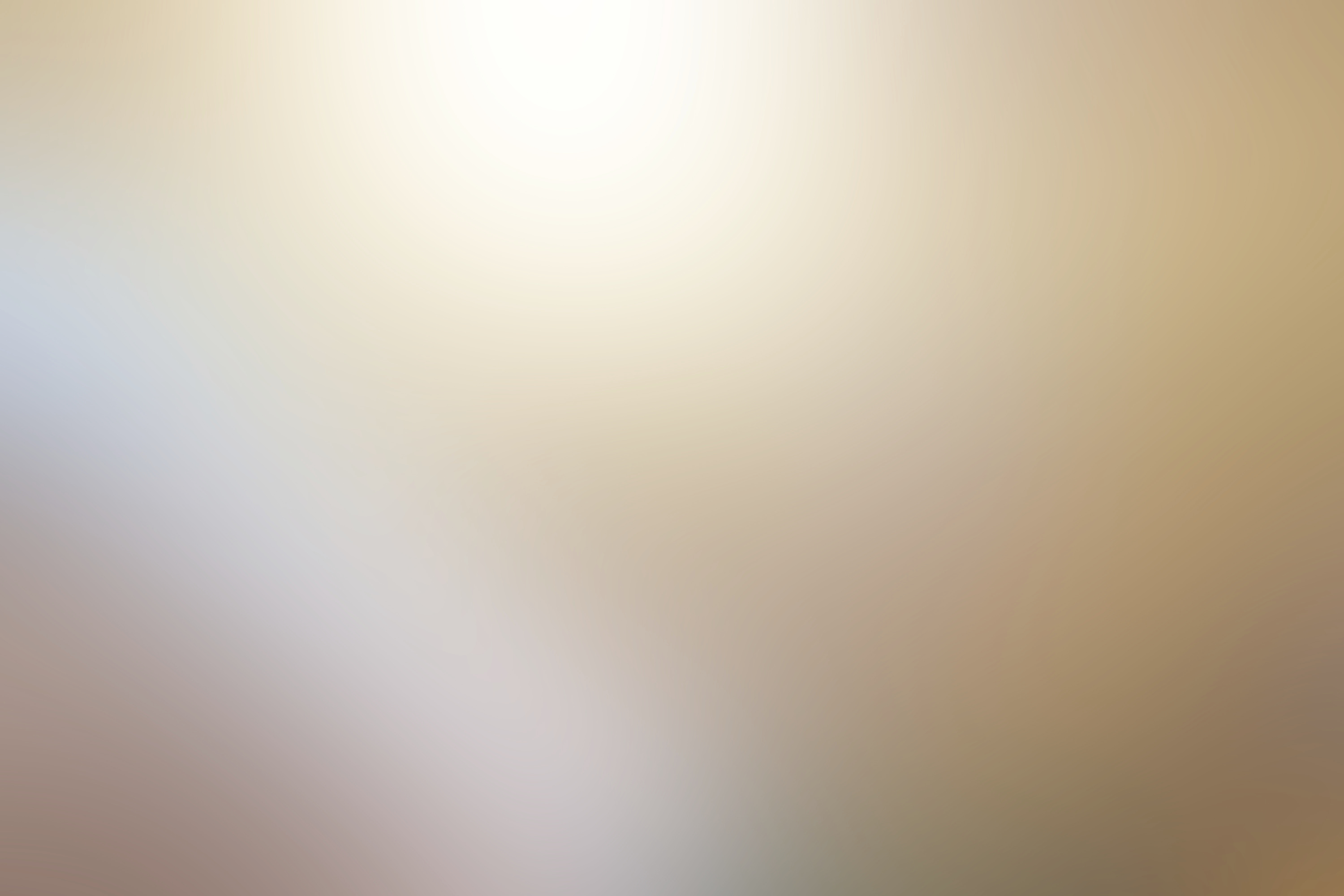 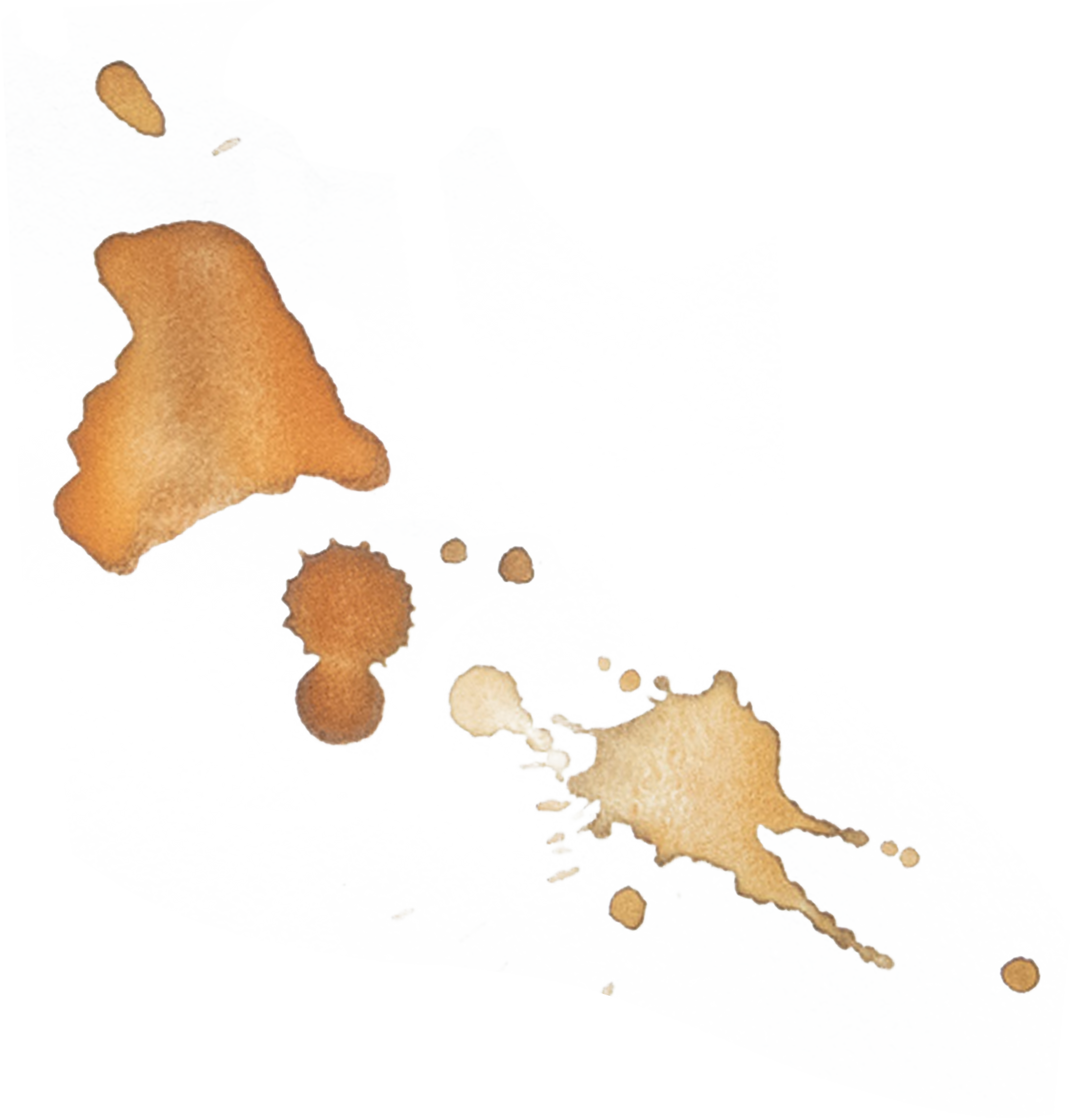 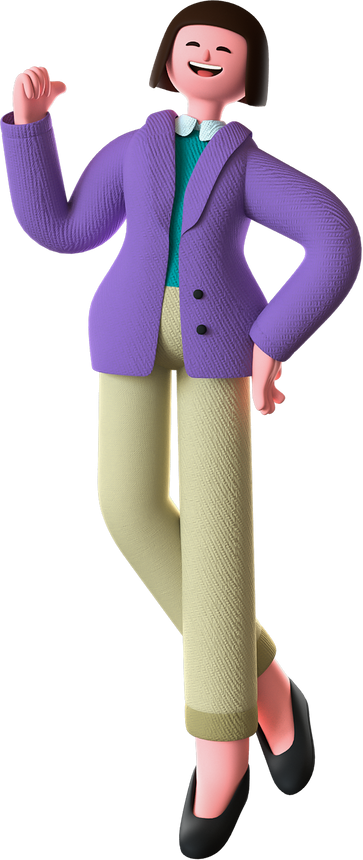 PITANJA   I 
EVALUACIJA
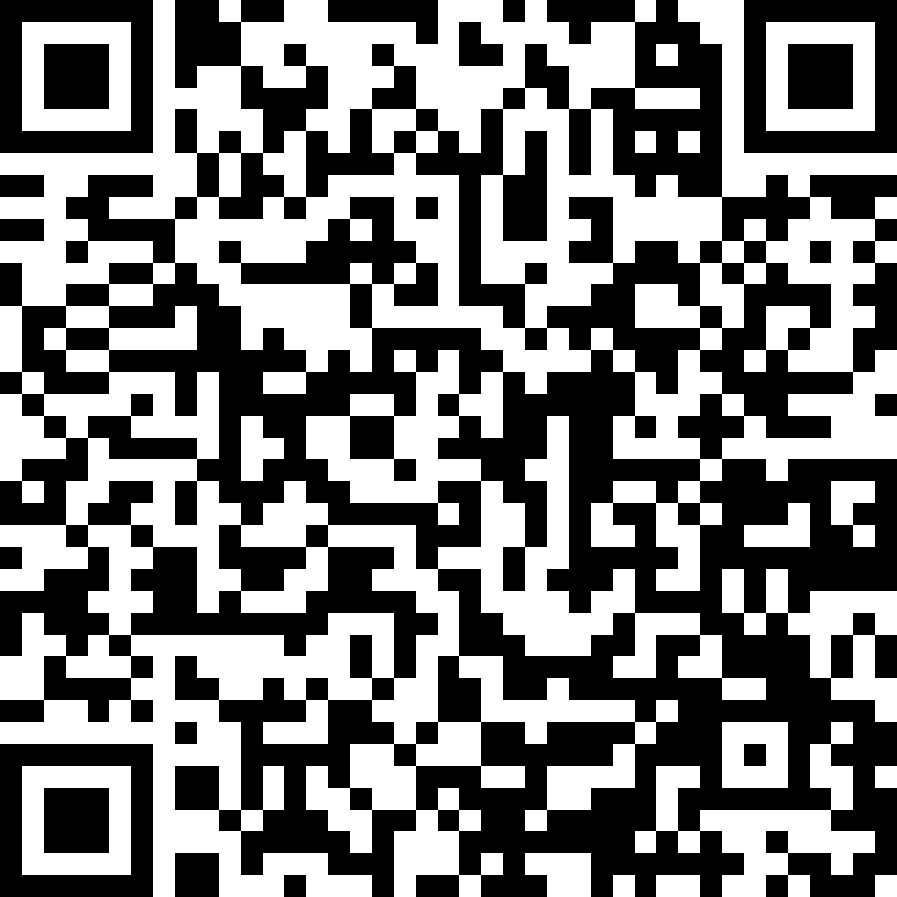 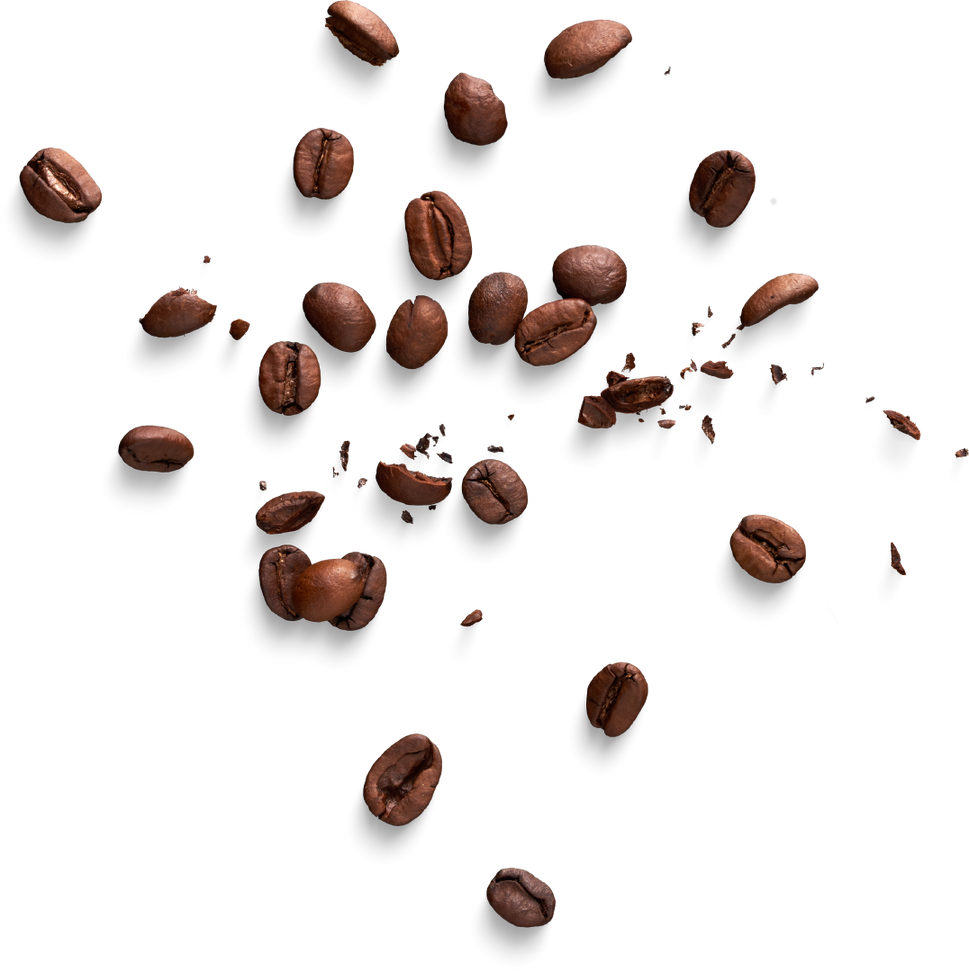